Status of the Vacuum Systems of the FAIR Accelerator Complex

Andreas Kraemer 
GSI Helmholtzzentrum für Schwerionenforschung GmbH
15th of April 2024
FAIR – Facility for Antiproton and Ion ResearchBeam Parameters and Intensities
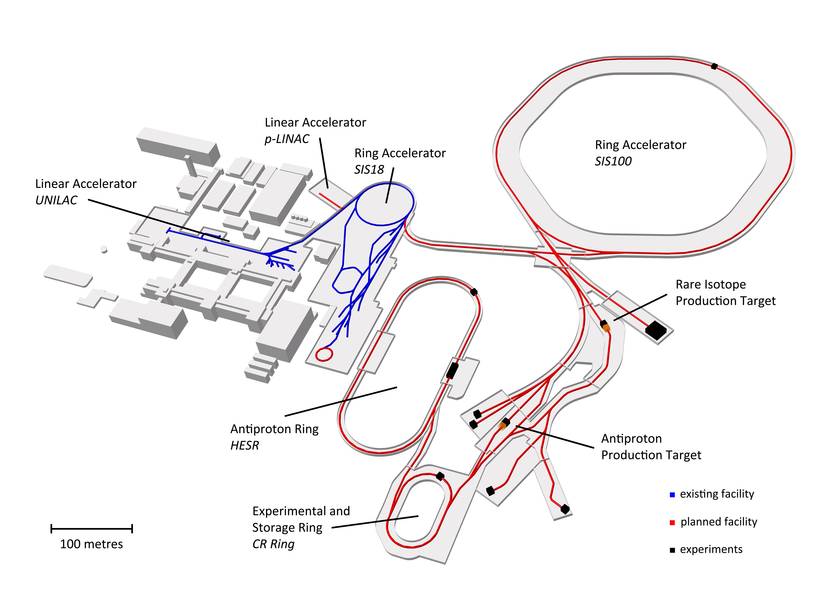 Primary Beams
5x1011/spill; 2 GeV/u; 238U28+
 Factor 10-100 over present in intensity
 2x1013/cycle 29 GeV protons
Secondary Beams
Broad range of radioactive beams up to 1.5 - 2 GeV/u       
up to factor 10 000 in intensity over present 
 Antiprotons 3 GeV
Storage and Cooler Rings
The system of storage and cooler rings allows to drastically improving the quality – e. g. energy spread and emittance - of the secondary beams in order to use them for high precision experiments. Moreover, in connection with the SIS100 synchrotron an efficient parallel operation of all four scientific programs can be realised.
Radioactive beams
 1011 stored and cooled 0.8  - 14 GeV antiprotons
2
What do we do at GSI/FAIR?
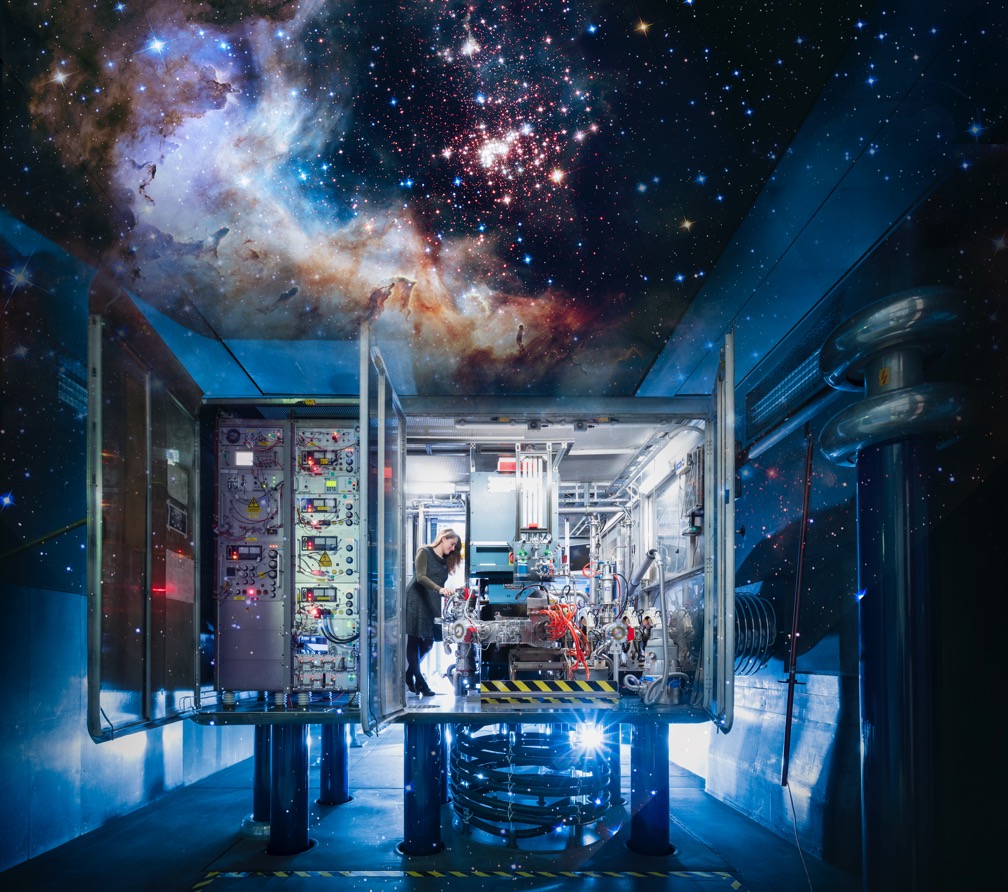 We explore the universe…
…in the lab.
Photo: J. Hosan/GSI/FAIR, “NASA, ESA, the Hubble Heritage Team (STScl/AURA), A. Nota (ESA/STScl), and the Westerlund 2 Science Team”
A world-wide unique particle accelerator
Exotic forms of matter occurring in the universe can be produced and investigated in the laboratory
Basic research and the development of applications for materials research, radiobiology, space travel, etc.
Collaboration between several teams of internationally leading researchers (more than 3,000 scientists)
Milestone in the European research roadmap (ESFRI) 
Top priority in the European nuclear physics community
3
The four scientific pillars at FAIR
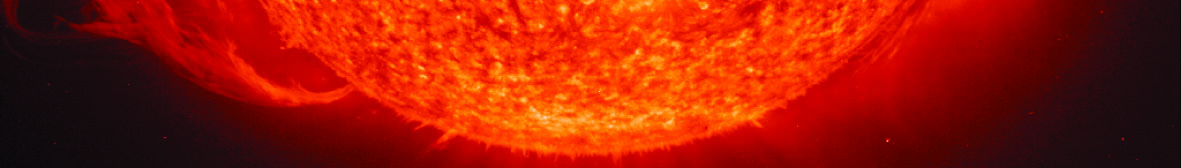 CBM Compressed Baryonic Matter: Inside a neutron star(500 scientists)
NUSTAR Nuclear Structure, Astrophysics and Reactions: Stars and nuclei(850 scientists)
APPA Atomic, Plasma Physics and Applications:From atoms to planets to cancer research (720 scientists)
PANDA  Antiproton-Annihilation at Darmstadt: Antimatter research(500 scientists)
4
FAIR Shareholders worldwide
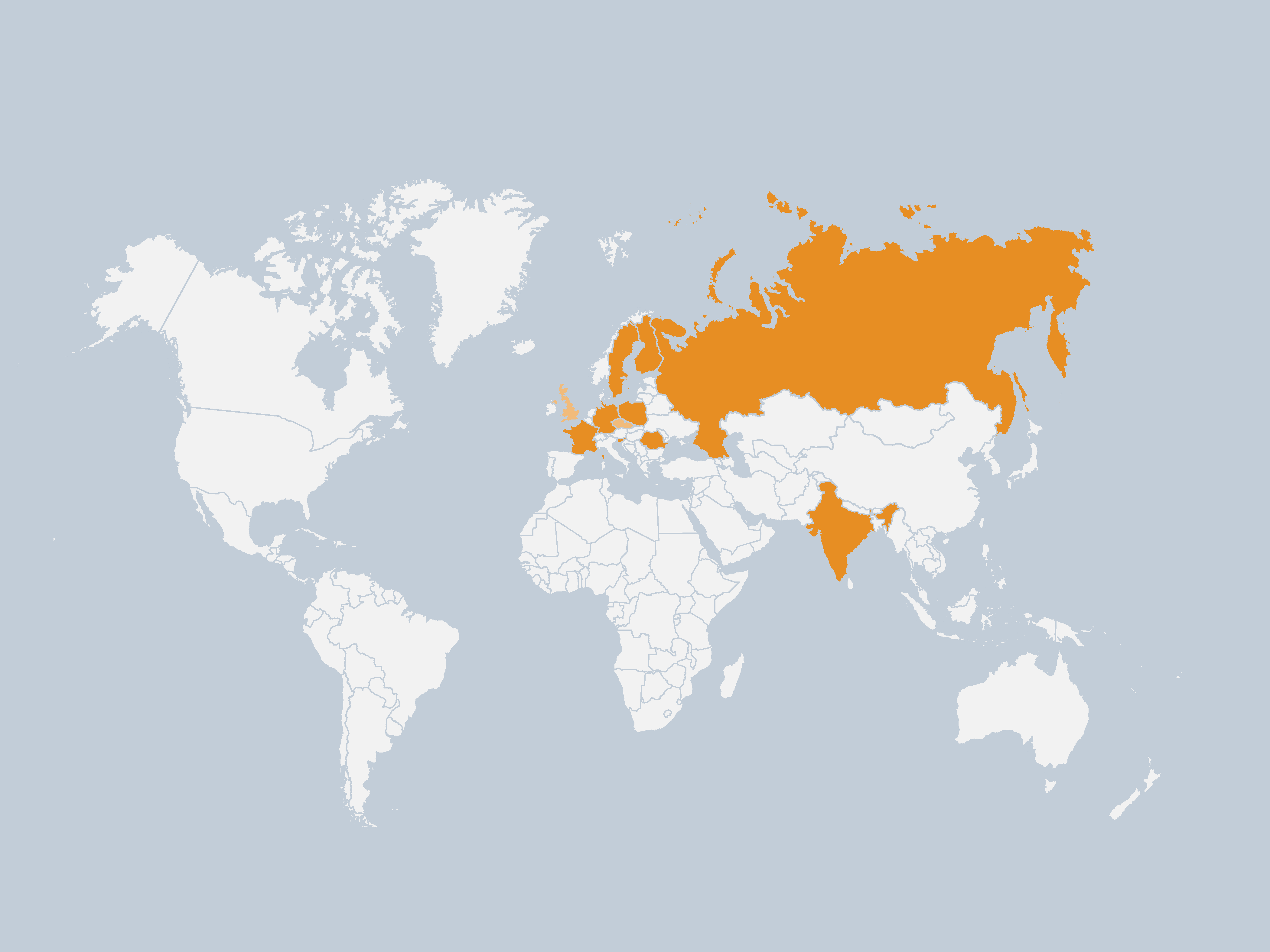 Shareholders
Germany 	(70,2%)
Finland	(0,5%)
France	(2,7%)
India		(3,5%)
Poland	(2,3%)
Romania	(1,2%)
Russia*	(17,4%)
Sweden 	(1,0%)
Slovenia	(1,2%)
Graph: GSI/FAIR
Associated
United Kingdom
Aspirant 
Czech Republic
*Russian contracts/collaboration 
on hold
Realization and operation with international cooperation's
Cooperation with around 400 institutes in more than 50 countries
1,580 employees on the FAIR/GSI campus in Darmstadt
5
FAIR stepwise approach towards MSV
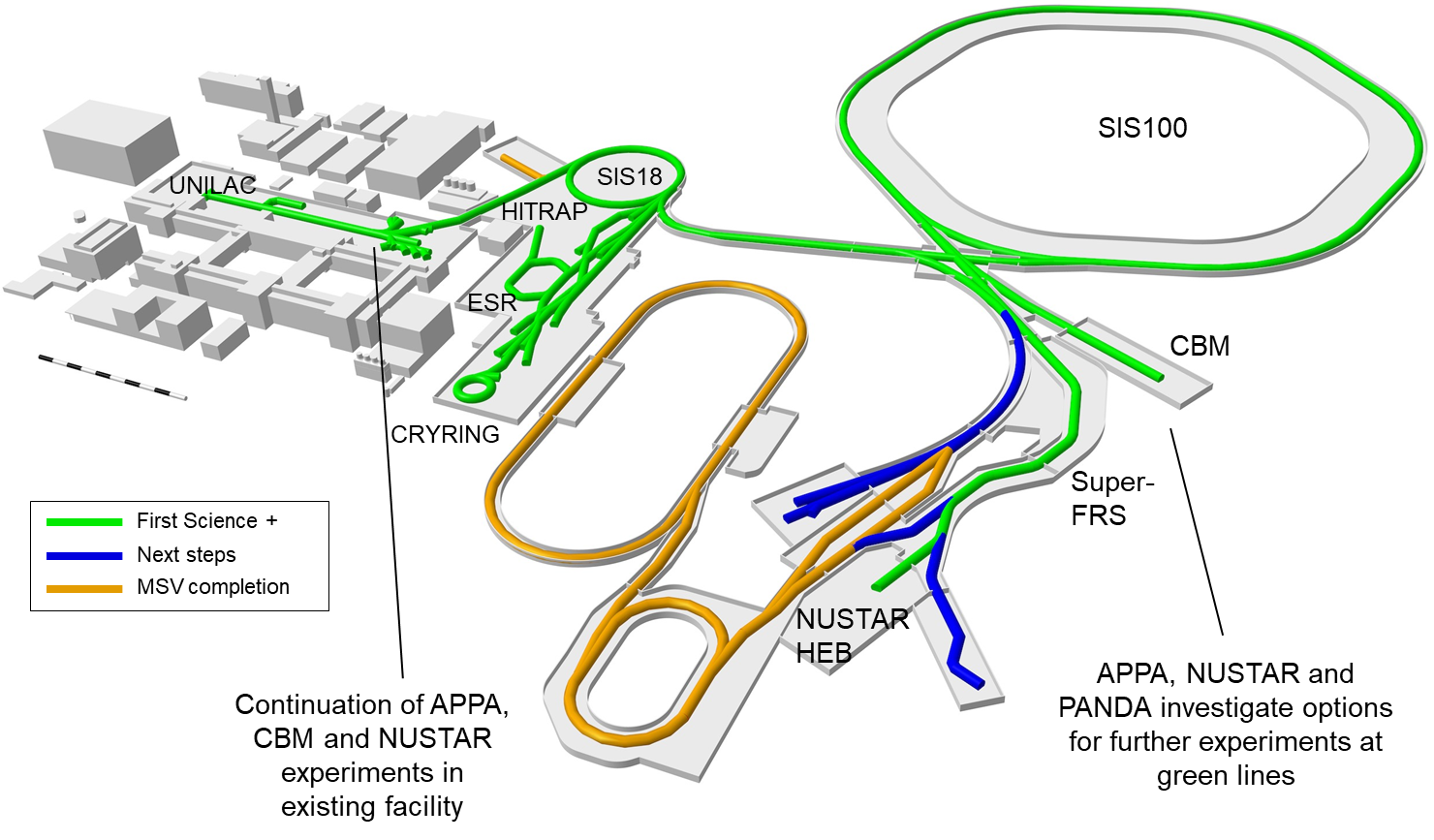 till 2028
after 2028
6
Areal View of Construction Site - October 2023
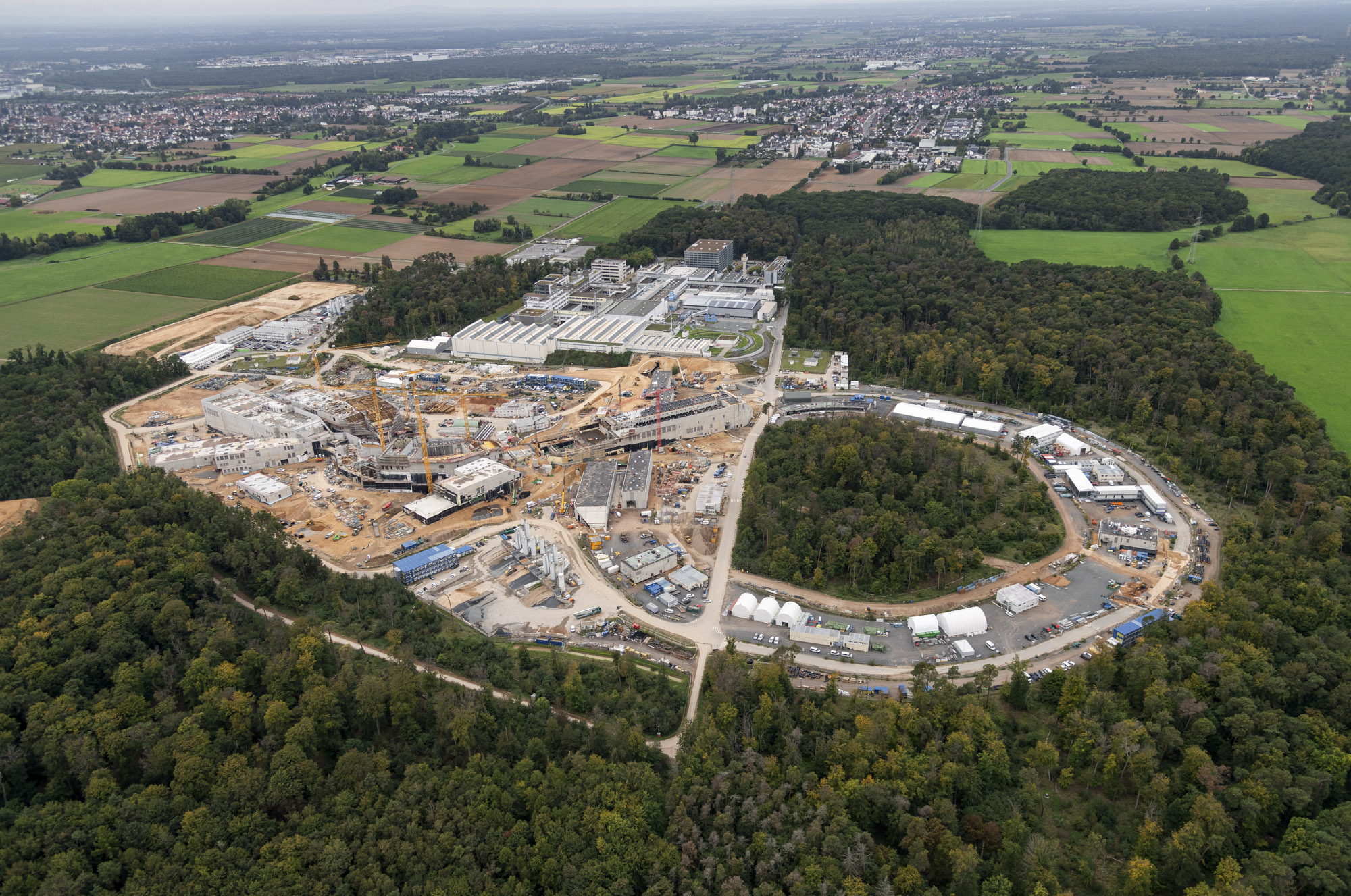 © D. Fehrenz (GSI/FAIR)
Photos and videos of the FAIR construction site 
https://www.gsi.de/en/researchaccelerators/fair/fair_civil_construction/photos_and_videos

Latest video: https://www.youtube.com/watch?v=AfeGI4JkQlE
7
Status Civil Construction
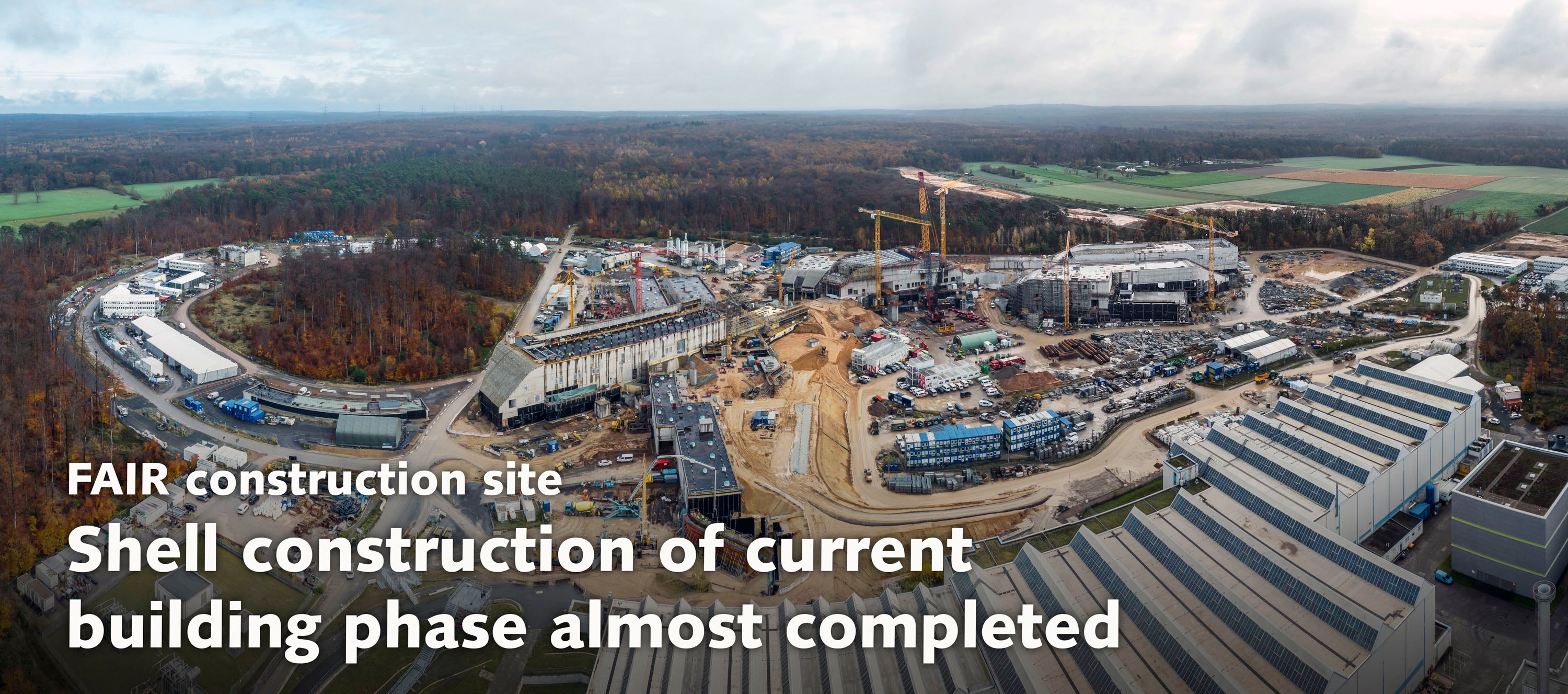 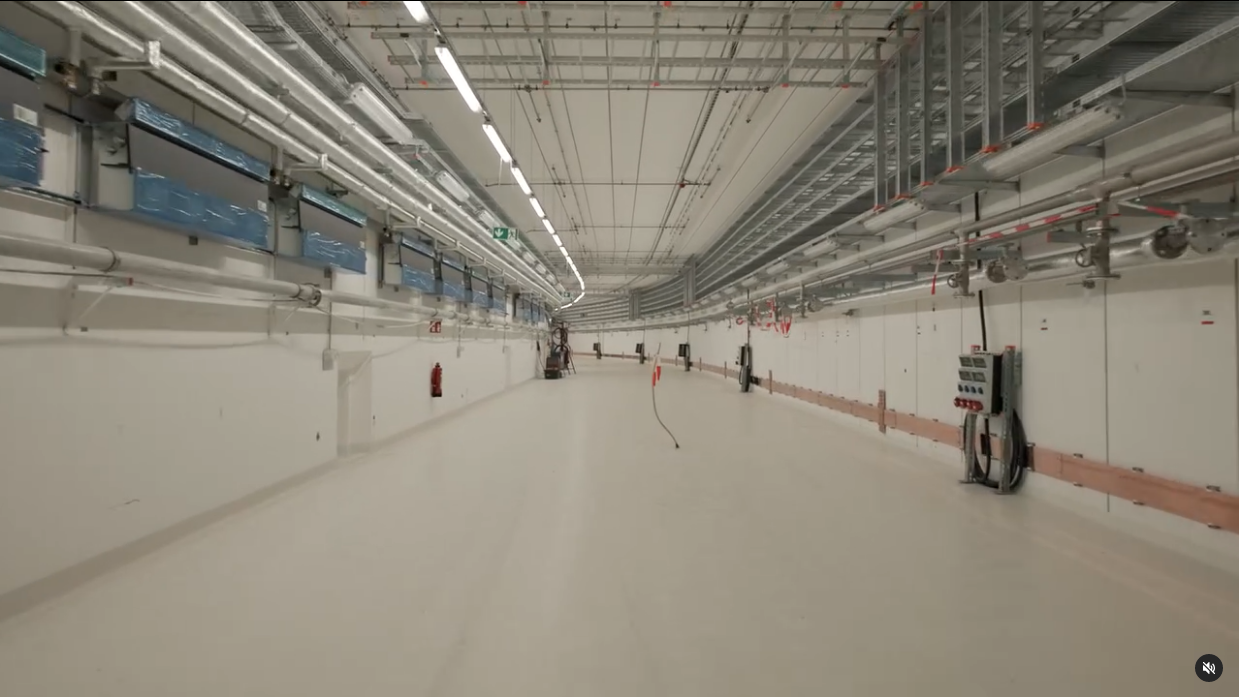 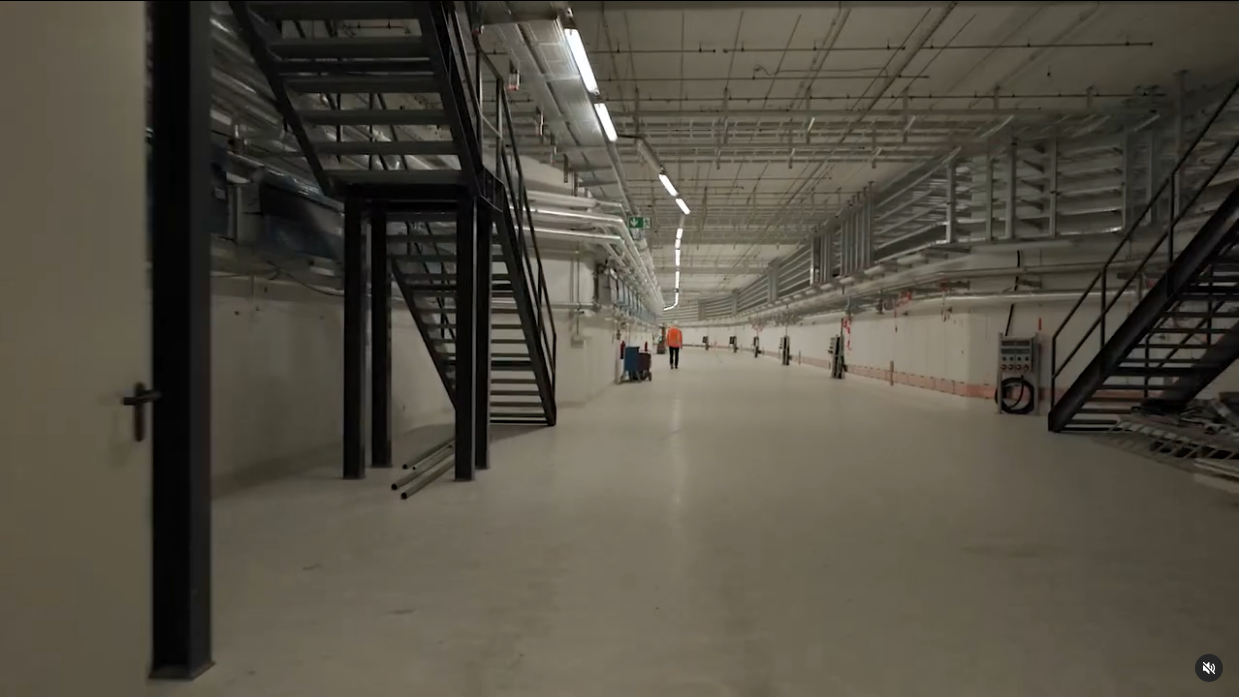 SIS100 Tunnel 
© GSI/FAIR, L. Möller/Zeitrausch
8
Impression of the Warehouse
SIS100 SC Dipole Modules
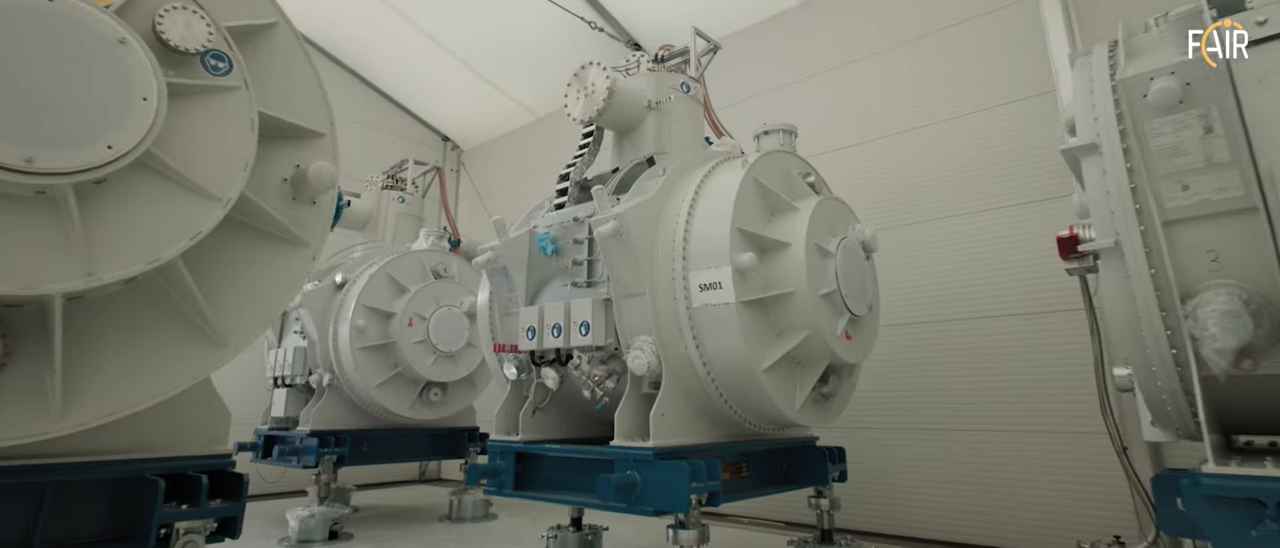 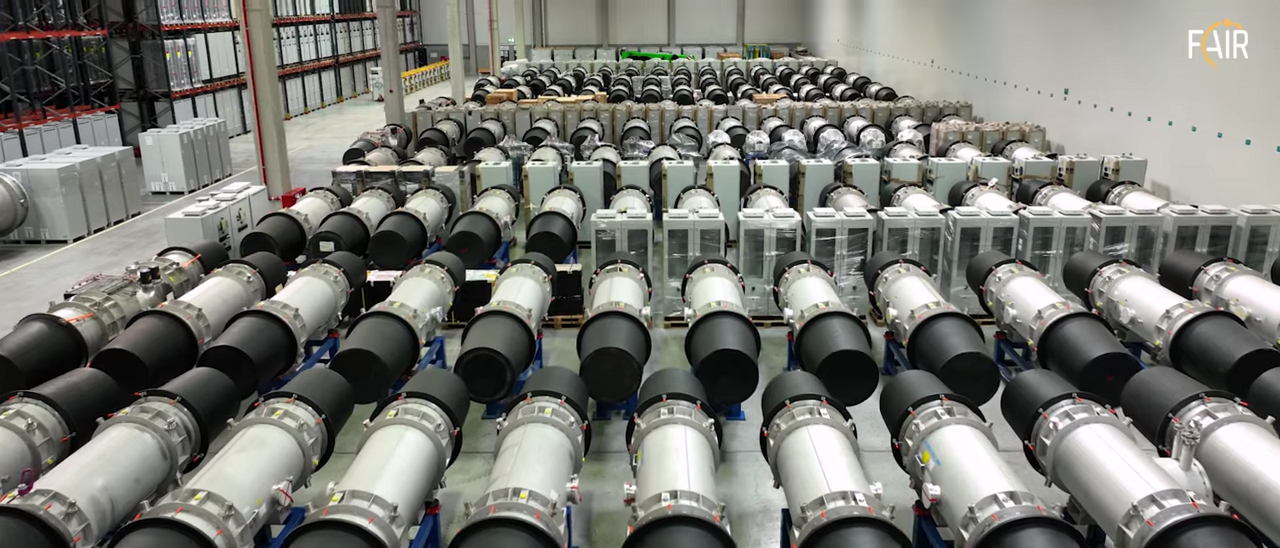 Super-FRS SC Multiplets
HEBT 
NC Magnets
SIS100 Cryogenic Lines
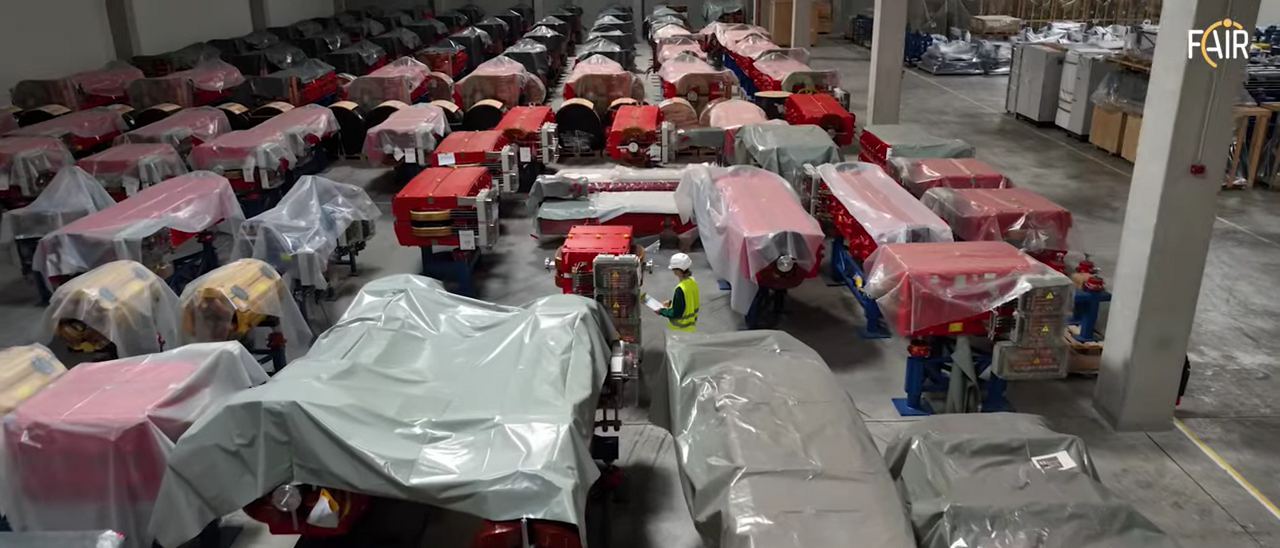 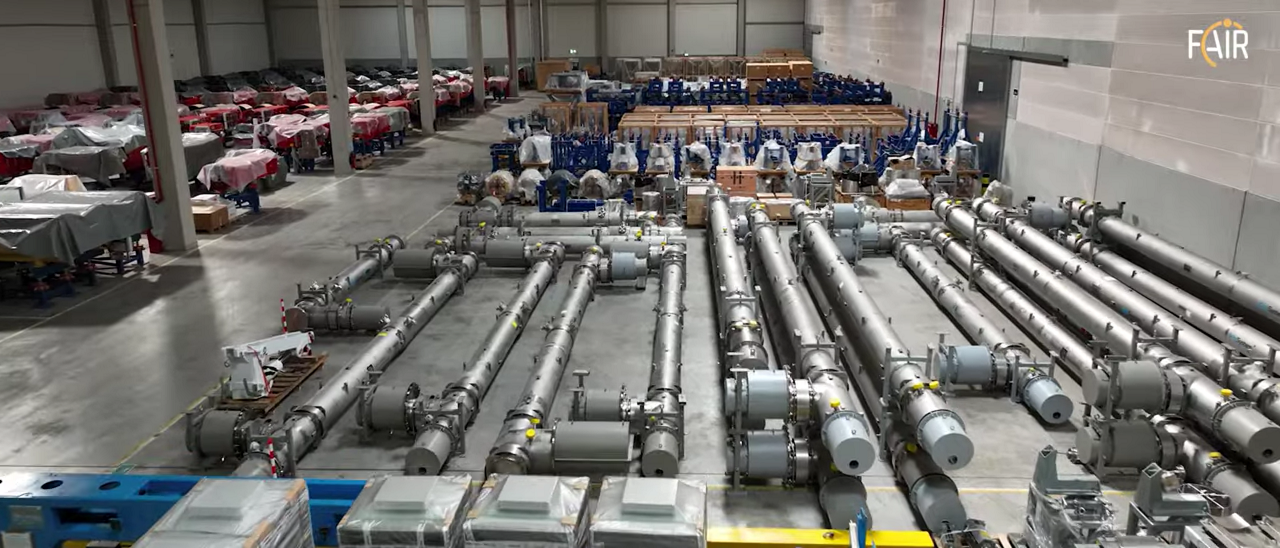 9
Installation of Cryogenic Infrastructure
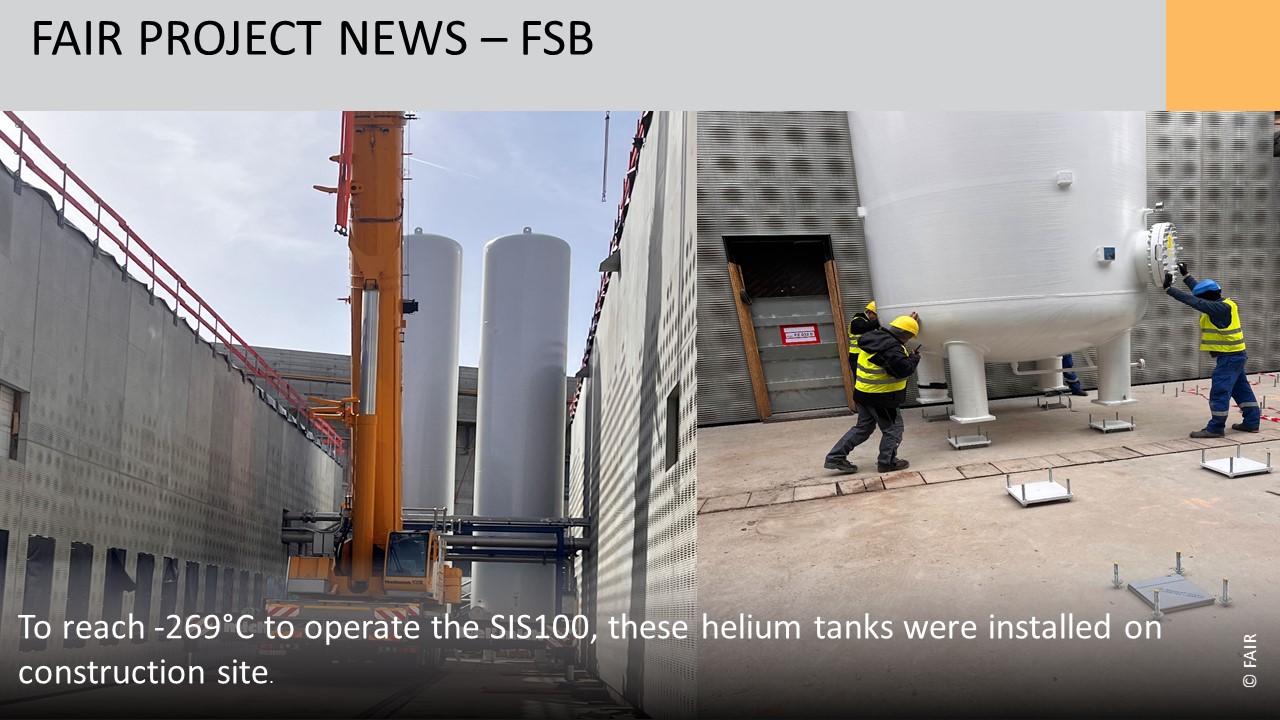 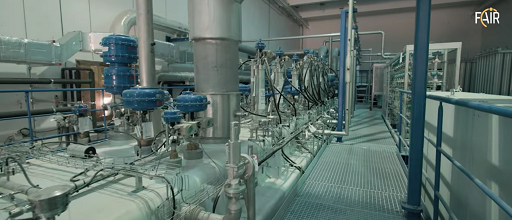 Main Cold Box CRYO2
(supplied by Linde Kryotechnik)
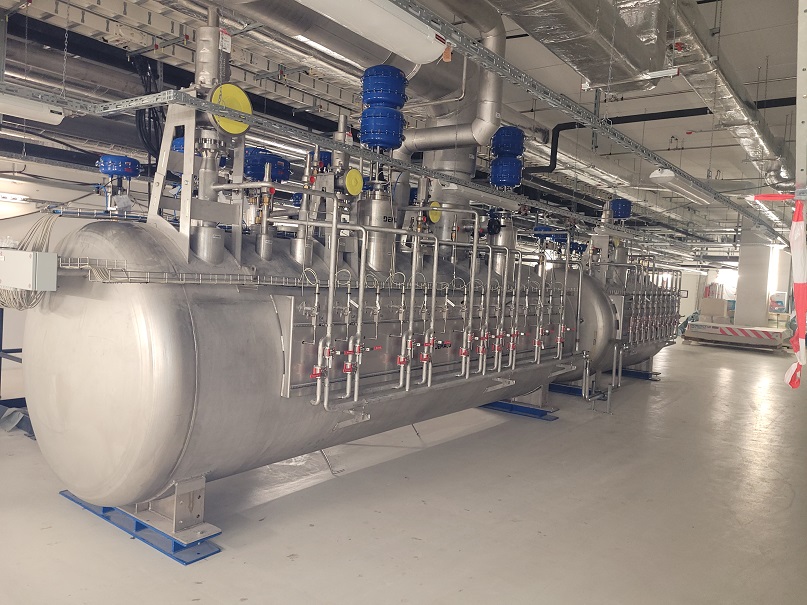 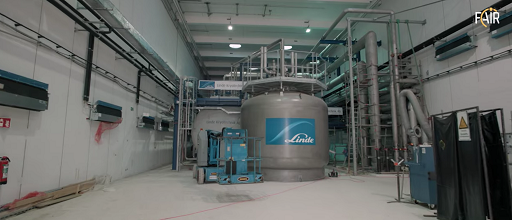 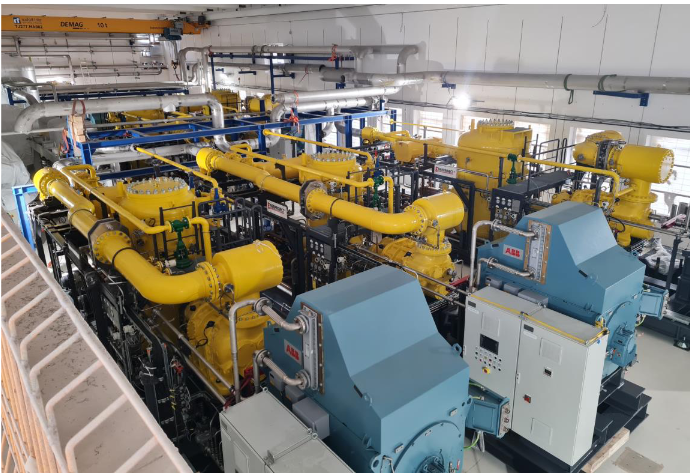 Warm Compressor Station
(supplied by Linde Kryotechnik)
SIS100 Valve Box
(supplied by Demaco)
10
FAIR Vacuum Requirements
HEBT
10-11mbar < p < 10-8 mbar
Linear Accelerator UNILAC
Beam Vacuum System:
 Total length:    ~ 3.9 km
 Volume:            ~ 65 m3
 Vacuum: 10-6 – 10-12 mbar
 Cryogenic sections with operating temperatures of 5-20 K
 Bakeable sections (up to 300°C) operated at room temperature





Insulation Vacuum System 
for superconducting magnets in SIS100 & SuperFRS and
cryogenic transfer & bypass lines
 Total length:    2.8 km
 Volume:       ~ 300 m3
 Vacuum:       <10-6 mbar
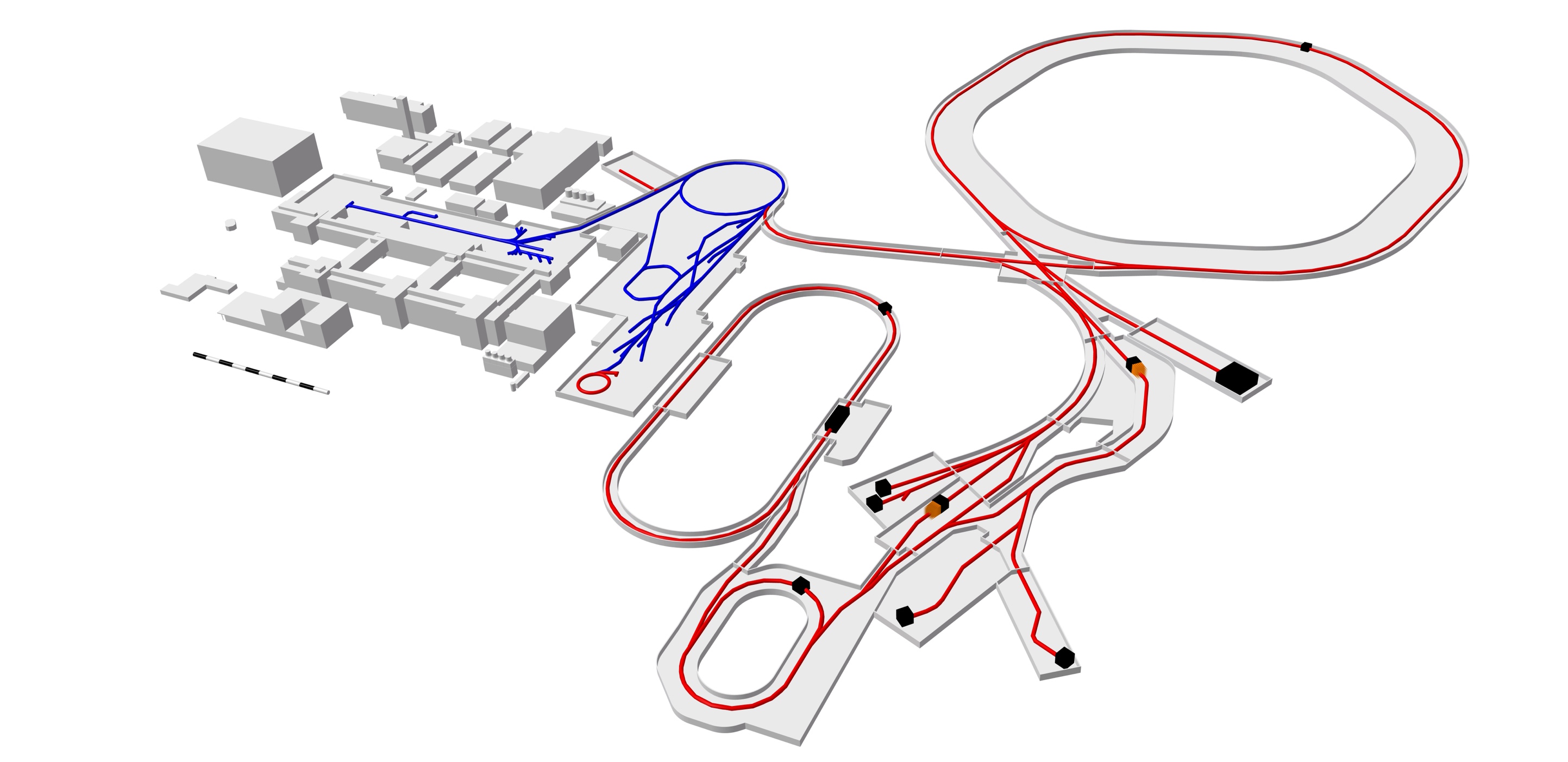 Linear Accelerator
p-Linac
p = 10-8 mbar
p = 10-7 mbar
Ring AcceleratorSIS18
Ring Accelerator 
SIS100
p < 10-11mbar
p ≈ 5·10-12 mbar
Production 
of new nuclei
Production 
of antiprotons
CBM
Panda
Antiproton Ring
HESR
Super-FRS, 
p ≈ 10-6 – 10-8 mbar
Graph: GSI/FAIR
p < 10-10 mbar
Low & High-Energy Cave
Existing facility
Experimental and
storage ring CR
Planned facility
Experimental setups
p ≈ 10-9 mbar
11
Principles and Status of System Design
Use of standard components (catalogue items) for pumps, gauges and valves, no further development from manufacturer needed (only adaption of interface for vacuum controls)
In UHV systems with very low gas load, only capture pumps for keeping up the vacuum.
The concept for the design of the vacuum system is based on the operation experience with existing GSI accelerators.
Keep all electronics out of the accelerator tunnel and install racks for controllers and controls racks (PLC) in dedicated electronic/supply rooms.
use of passive gauges with dedicated controllers 
controllers for pumps located in supply rooms
valves will be controlled and monitored from supply rooms
In case of a failure of the electronics the controller can be changed without access to the tunnel
long cables (power and signal) for all devices


Status:
The system design 95% finalized, procurement for vacuum chambers and standard components ongoing, large parts already contracted and delivered.
12
The UHV System of SIS100 – Basic Requirements
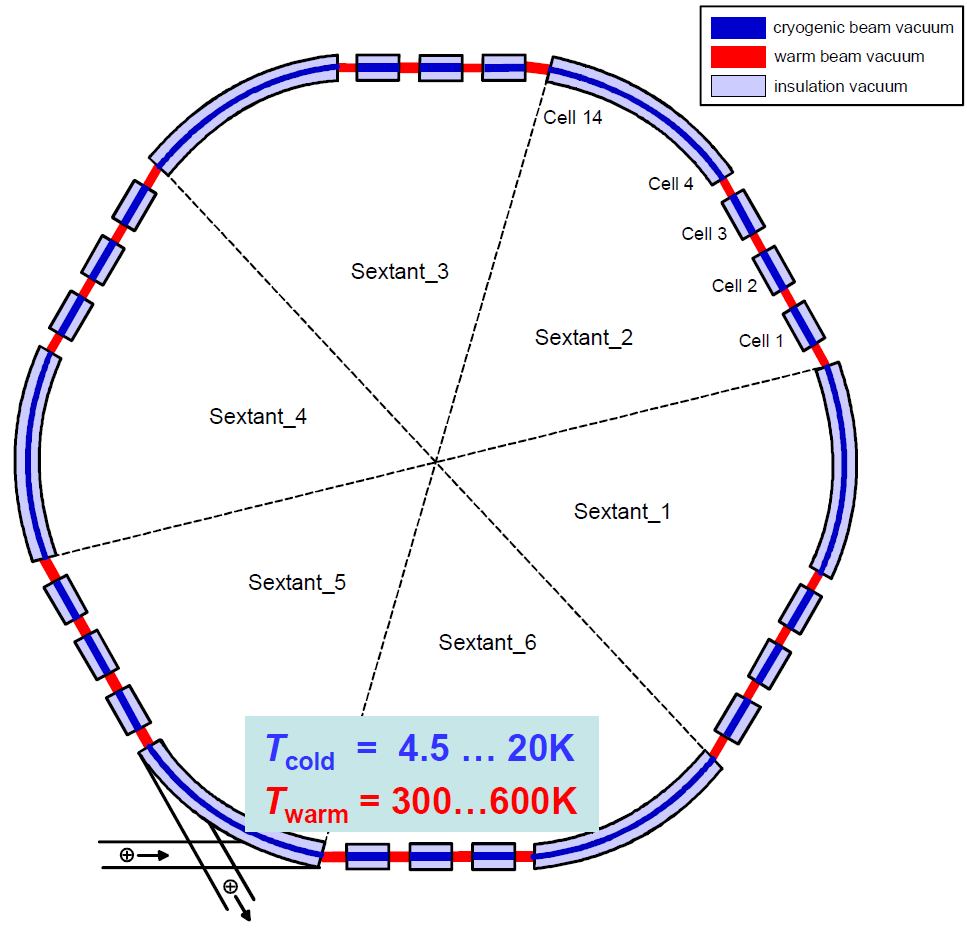 Circumference: 1083.6 m
~1000 vacuum chambers, ~600 vacuum components (pumps, gauges, valves, …)
~82% at cryogenic temperatures: 	~890 m;		pcold  < 1·10-12 mbar
~18% at room temperature: 		~194 m;		pwarm < 3·10-11 mbar
average H2 particle density: Nmax < 8·1011 m-3  (with 2% beam loss @ 2.7 GeV U28+)
46 Ion getter pumps
48 NEG catridge pumps
94 NEG/IGP pumps
NEG coating
Cryogenic wall pumping
53 gauges extractor type
48 cold cathode gauges
52 all-metal gate valves
Basic Requirements for FAT / SAT for each UHV chamber and component:
Ultimate pressure p < 3·10-11 mbar (if required per Detailed Specification)
Integral leak rate Q < 1·10-10 mbar l/s
Outgassing rate q < 1·10-12 mbar l/s/cm² after bake-out to max. 300 °C
Outgassing rate q < 5·10-10 mbar l/s/cm² without bake-out
clean RGA spectrum without any CxHy and other residues
13
SIS100: Dipole & Quadrupole Chamber Design
The dipole and quadrupole chambers represent 81% of the total surface in the cryogenic sectors.




Chamber design was optimized in terms of:
Low wall temperatures during magnet ramping to assure effective H2 cryopumping 
field quality (additional harmonics)
beam dynamic aspects (e.g. impedances)
Problem:
Fast ramping of the magnets induces eddy currents
The chamber walls are heated up.
Generation of additional harmonics in field.
Solution:
Thin-walled chamber (d = 0.3 mm) with ribs for stiffening
Special stainless steel Böhler P506 (X 2 Cr Mn Ni Mo N 19 12 11 1) with mr = 1.002 at 4.2 K [also used for LHC beam screen]
Cooling of chamber with supplementary cooling tubes
14
SIS100: Thin-walled Dipole & Quadrupole Chambers
cooling tubes
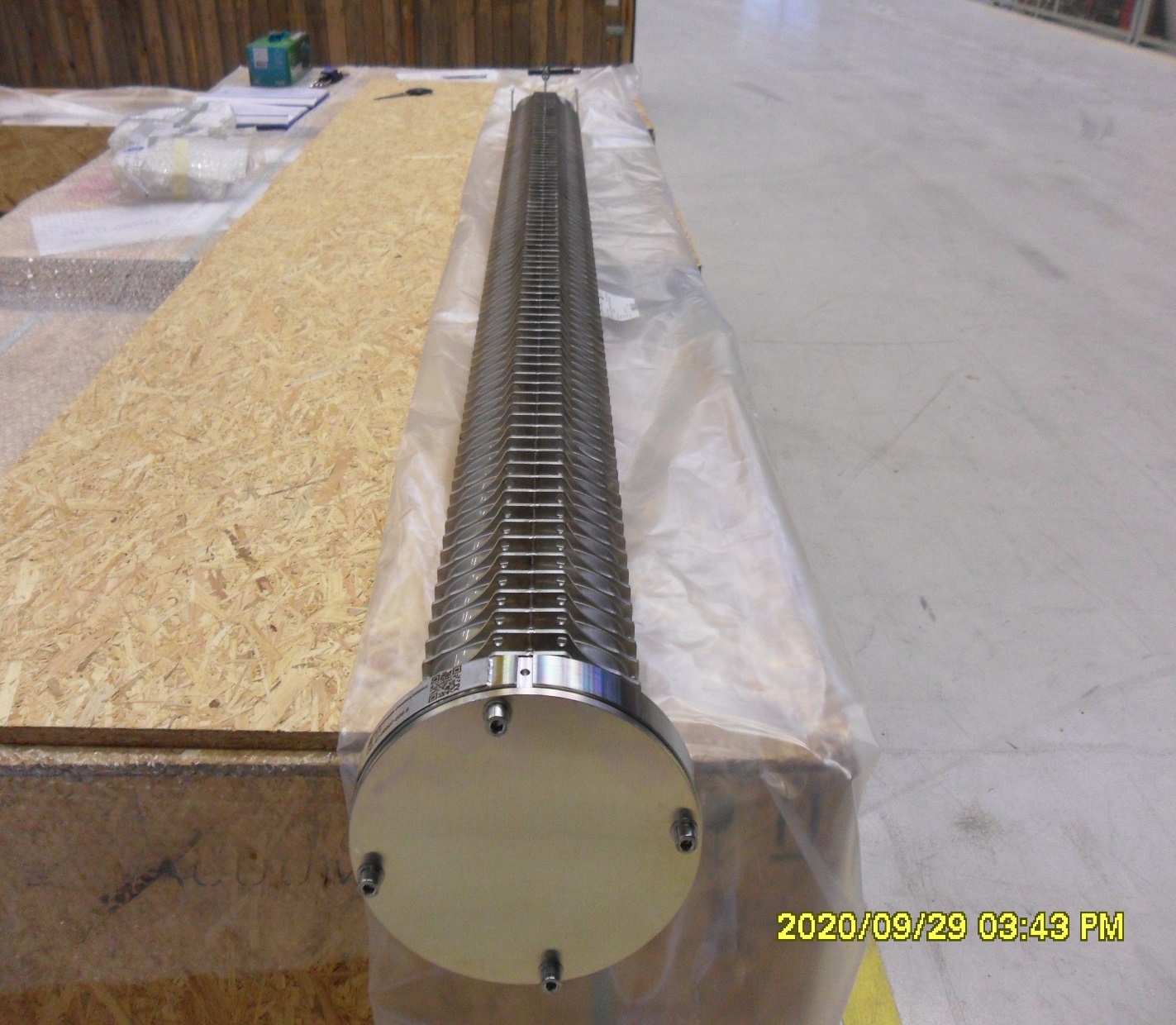 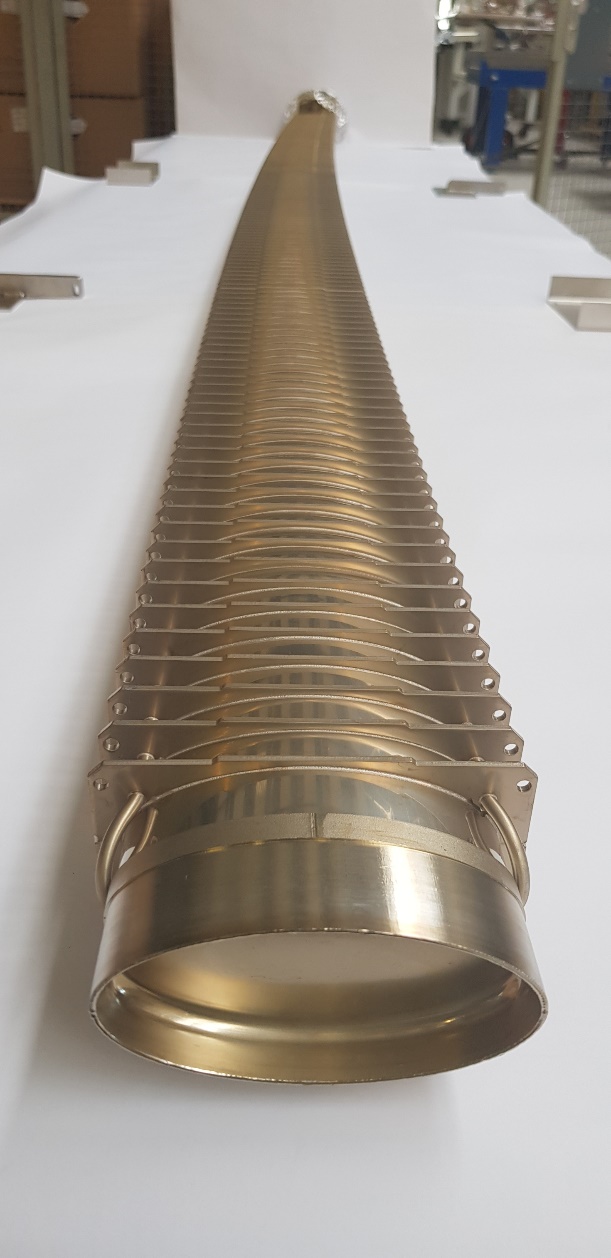 Quadrupole chambers:
11 different types (short and long)
Length: between ~1.3m and ~2.7m
Aperture: 133x65mm2
Dipole Chamber 
Length ~3,4m
Aperture: 120x60mm2
Bending angle 3.33°
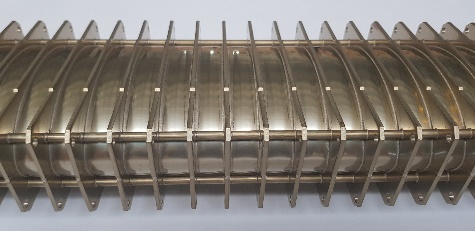 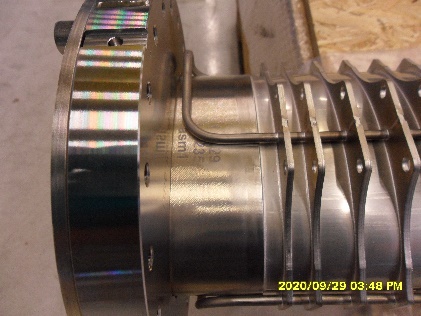 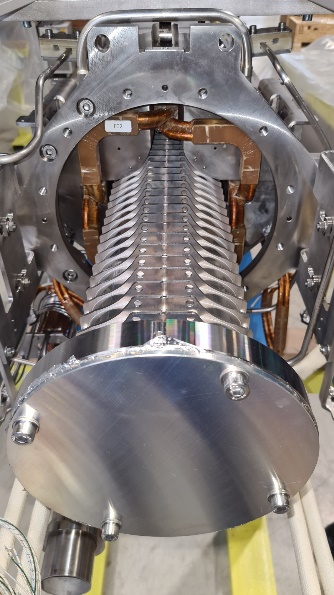 stiffening ribs
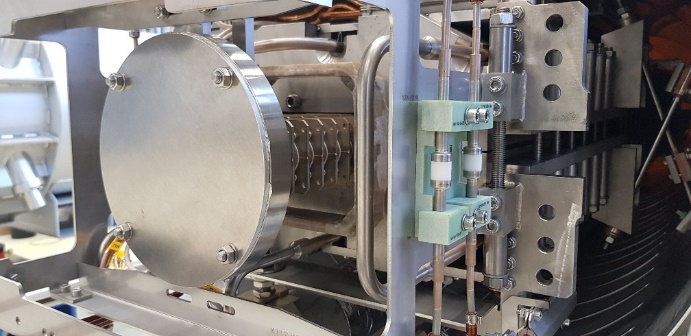 Status Dipole Chambers
Series production by Pink Vakuumtechnik.
All 115 chambers delivered and integrated into dipole magnets
Status Quadrupole Chambers
Series production finished by Research Instruments 
Integration into quadrupole module by Babcock Noell (BNG) finished
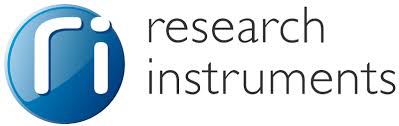 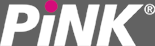 15
SIS100: Further Vacuum Components
Roughing Cold-Warm Transitions (RCWT)
Standard Pumping Chamber
Cryosorption Pumps
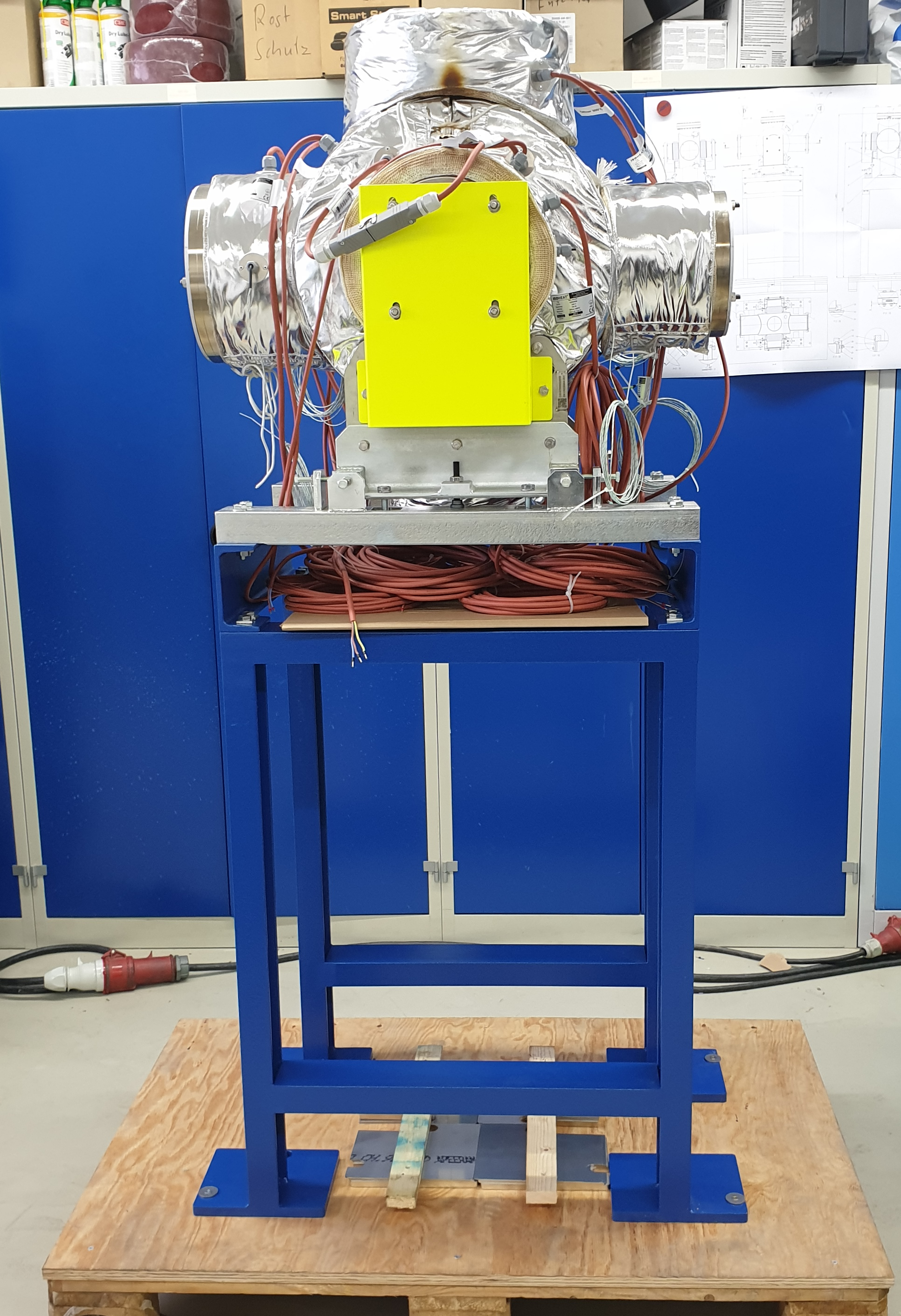 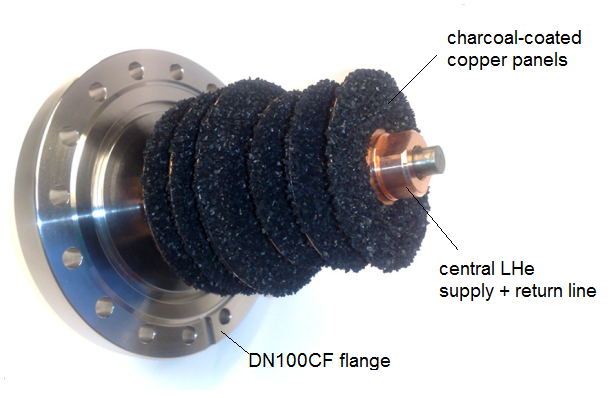 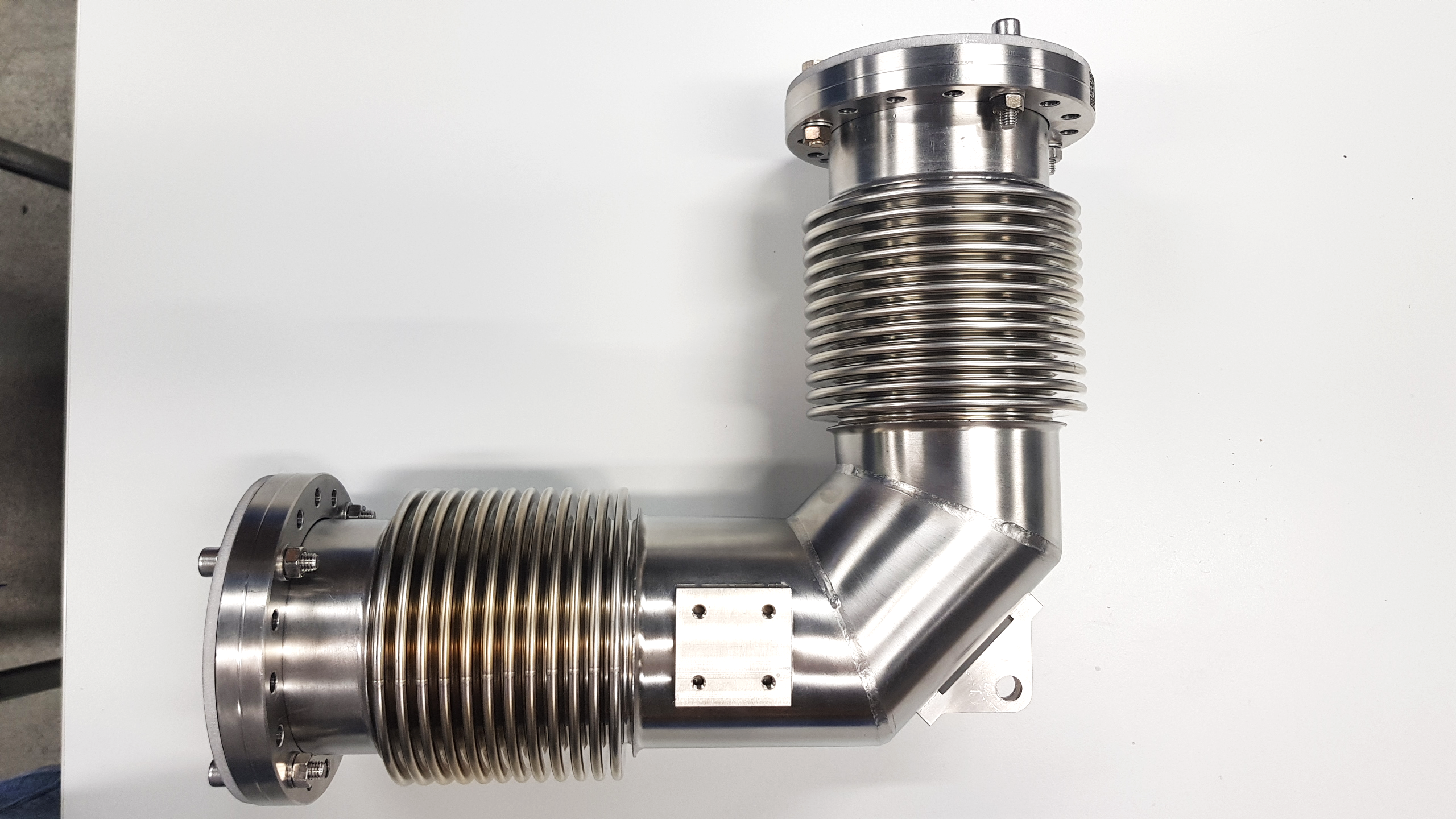 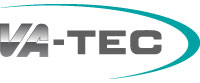 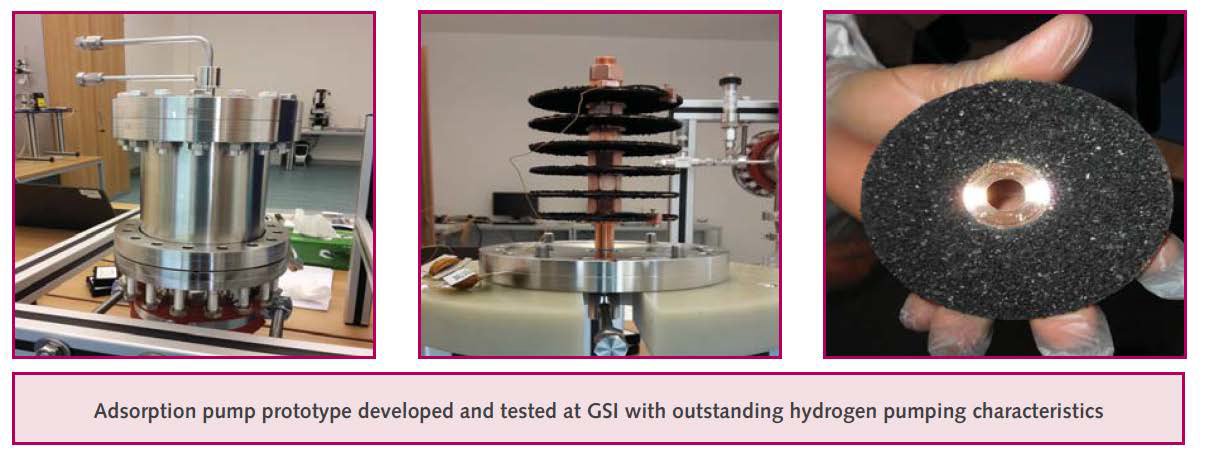 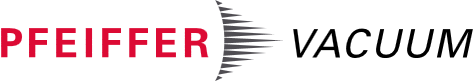 Series production of 50 pcs at Pfeiffer Vacuum
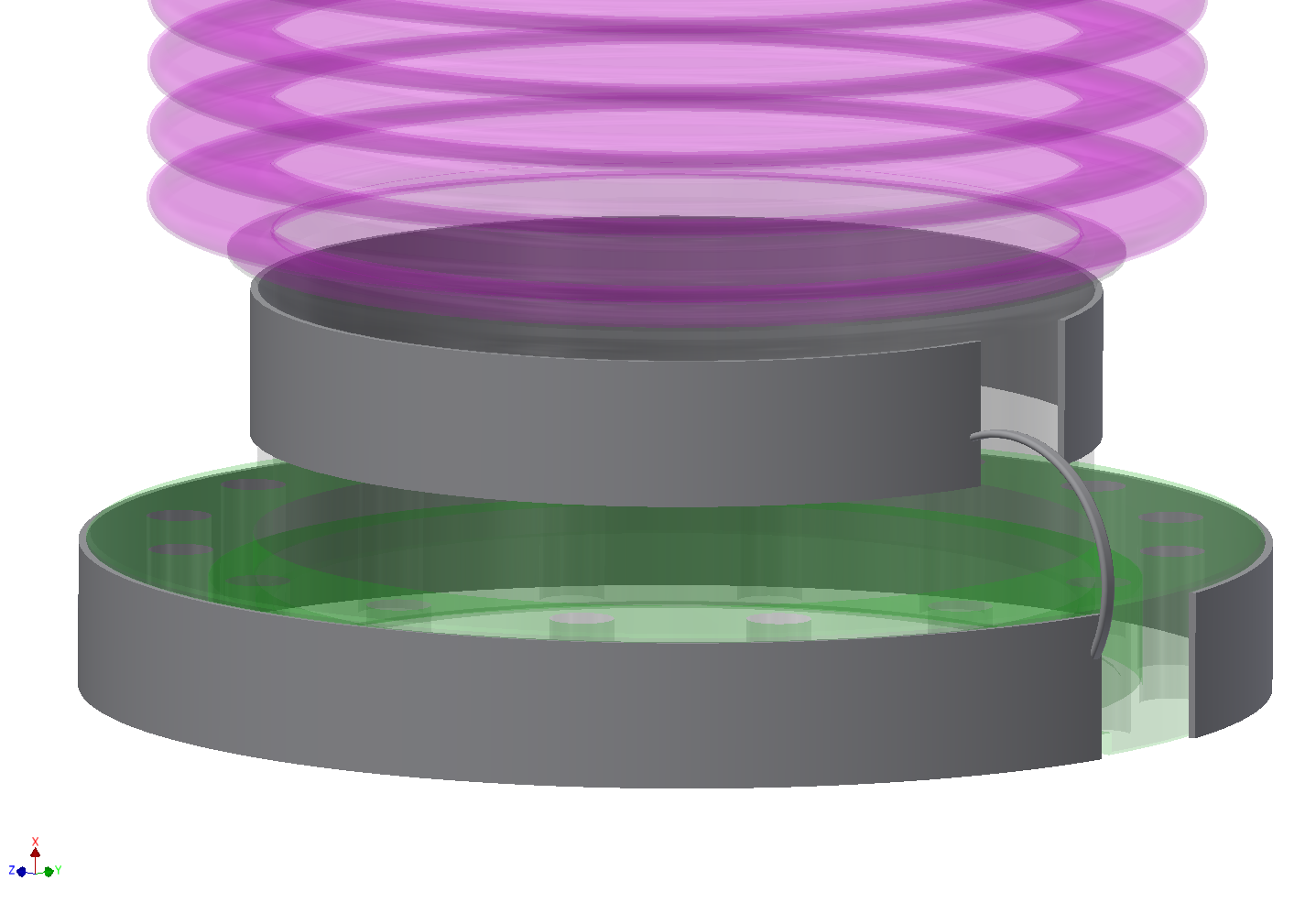 R-CWT polyimide foil
heater (design: St. Zeller)
In-house development of a pump prototype with charcoal
Contract with ILK Dresden
All 87 pumps delivered and tested
Series production of 31pcs by VA-TEC
Assembly with pumps and gauges started
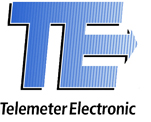 Manufacturer:
16
Schematic Layout of the 
Super-FRagment Separator (Super-FRS)
High radiation at target area and first separator stage
Large aperture vacuum chambers, normal conducting and superferric magnets (insulation vacuum)
Total length: ~350 mof DN400 beamline,  35 SC multiplets, 27 SC dipoles, 5 NC radiation hard dipoles, 20 focal-plane chambers, target chamber and 3 beam stopper chambers.
Required vacuum: ~ 1x10-6 - 1x10-7 mbar
Complex vacuum system due to remote handling in target area (pillow seals and inflatable bellows) and large number of focal plane chambers (20 pcs) with a lot of insertions for the experiments
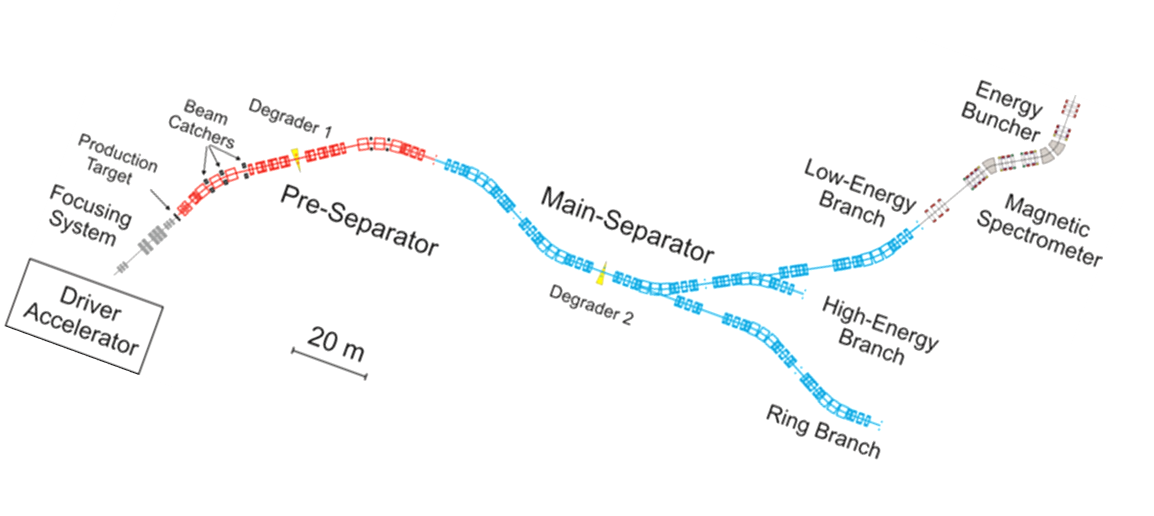 17
Super-FRS: 3D Model
SC Dipole
rad. res. Dipole
SC Dipole
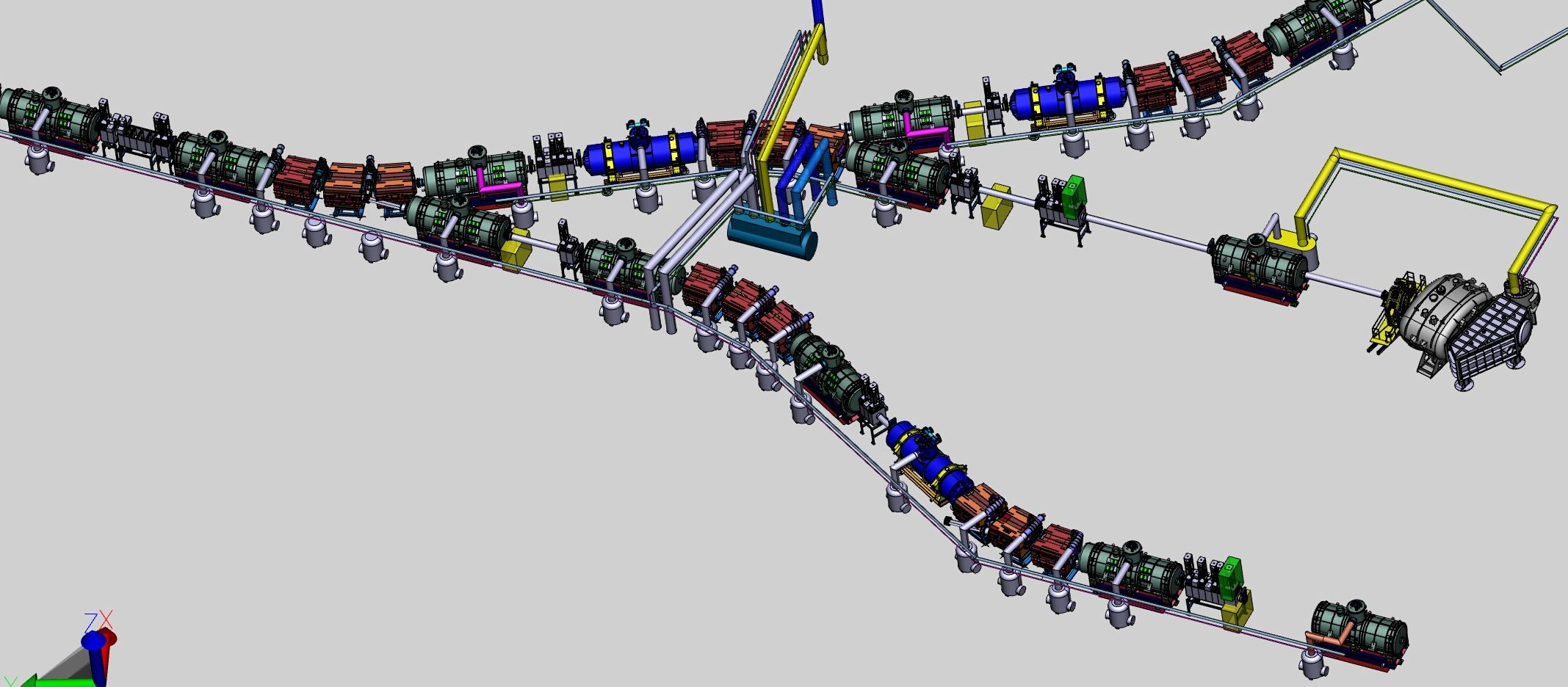 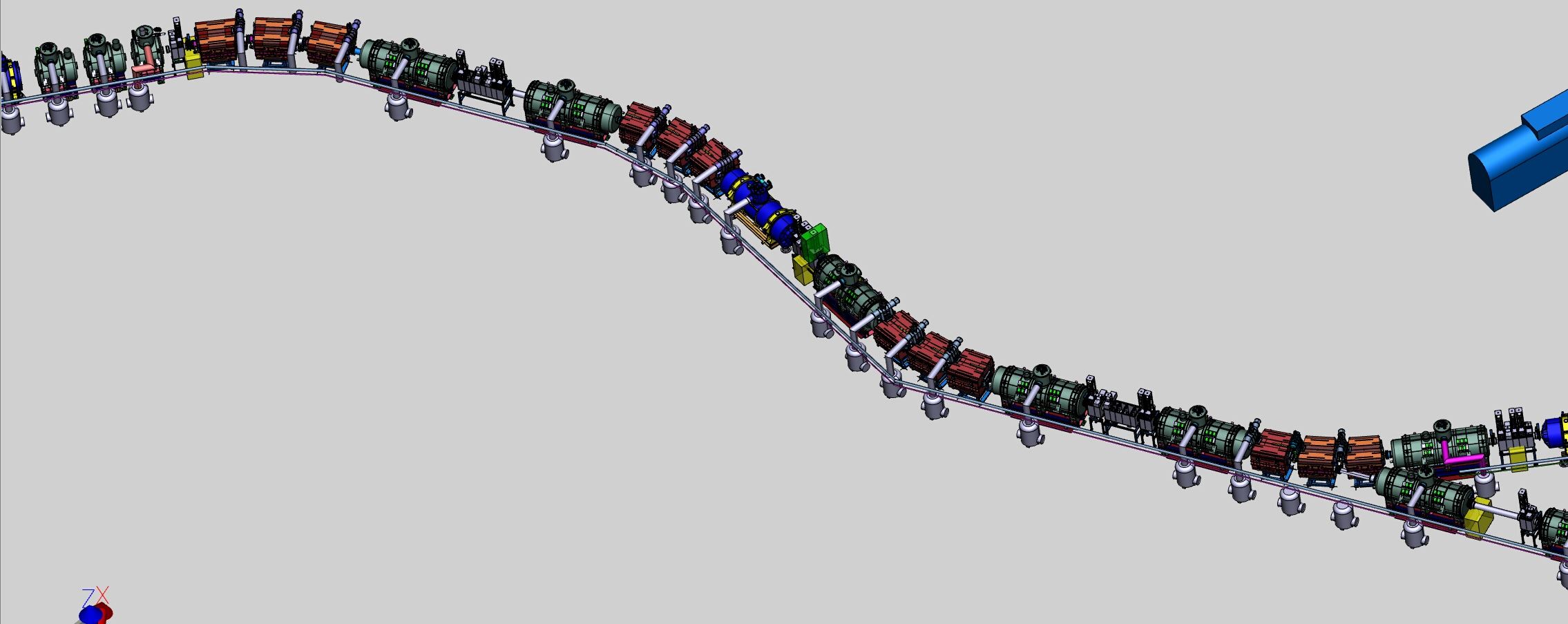 SC Dipole
Target Chamber
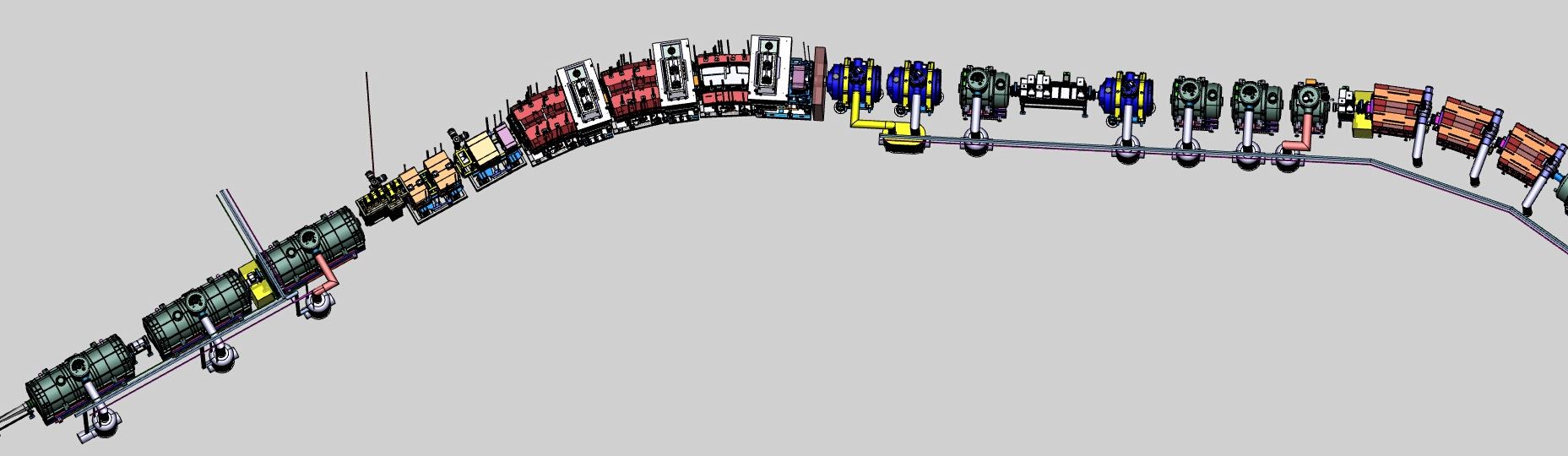 SC Dipole
SC Multiplet
18
SC Multiplet
SC Multiplet
SC Multiplet
Super-FRS: Vacuum Schemes
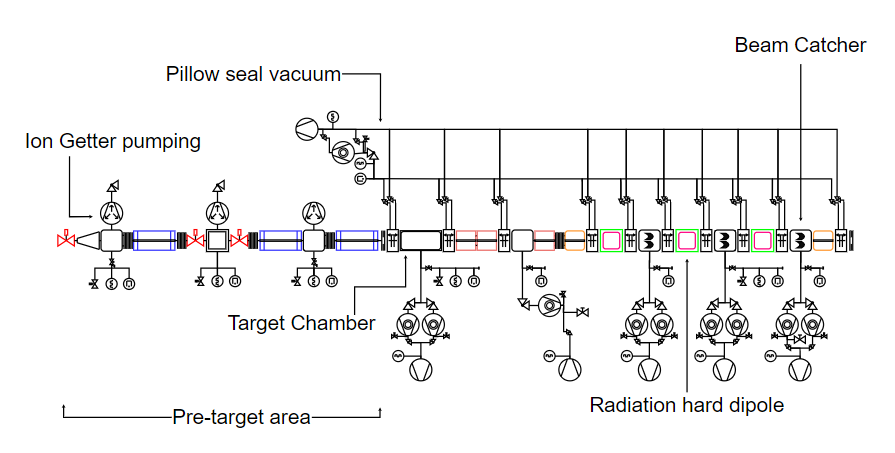 57 Ion Getter Pumps (150 – 800l/s)
29 Turbo molecular pumps (850 – 1350l/s)
39 beam vacuum sectors separated by 38 DN400CF gate valves (Viton and EPDM). 
64 Penning gauges, 46 Pirani gauges
81 TMP stations for generating the insulation vacuum.
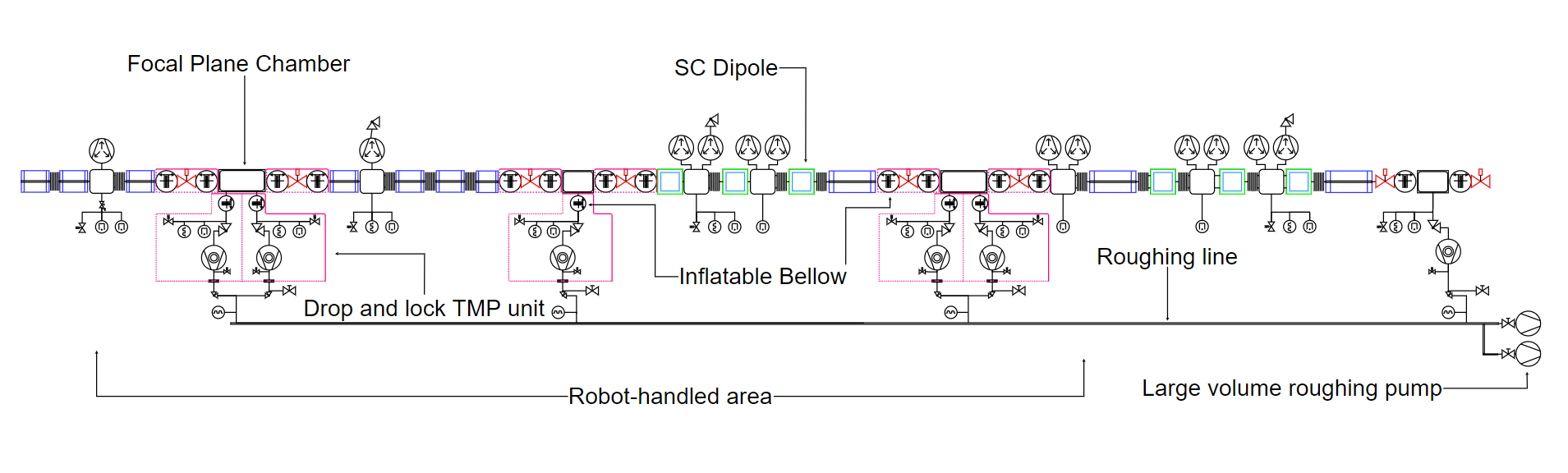 Andreas Krämer – Workshop OLAV-VI 2024
19
Super-FRS: SC Dipole Chambers
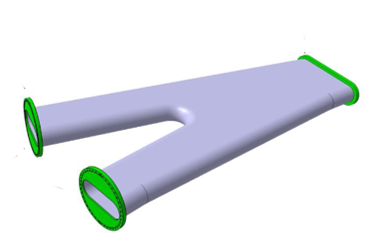 Standard Dipole Stage
Branching Dipole Stage
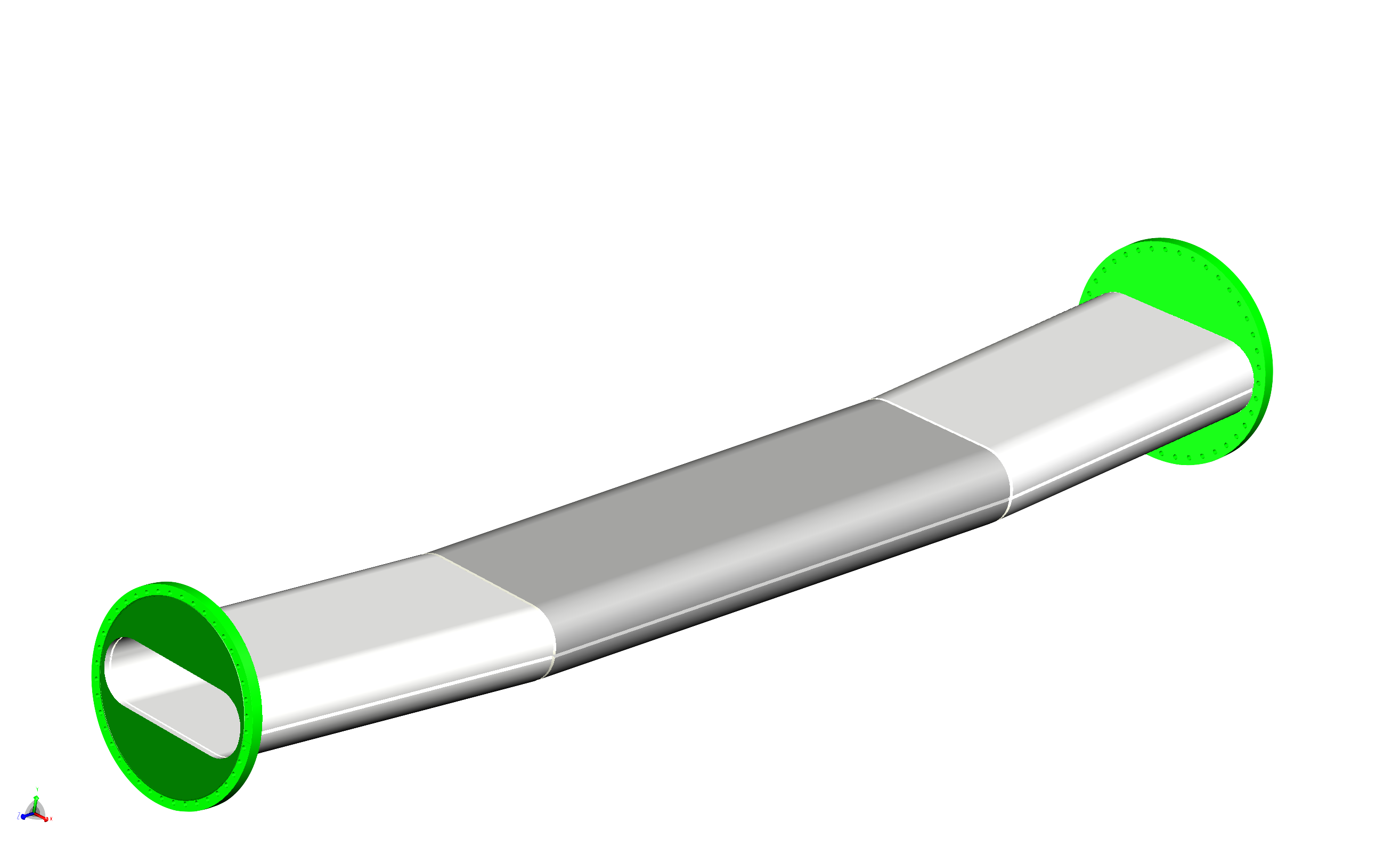 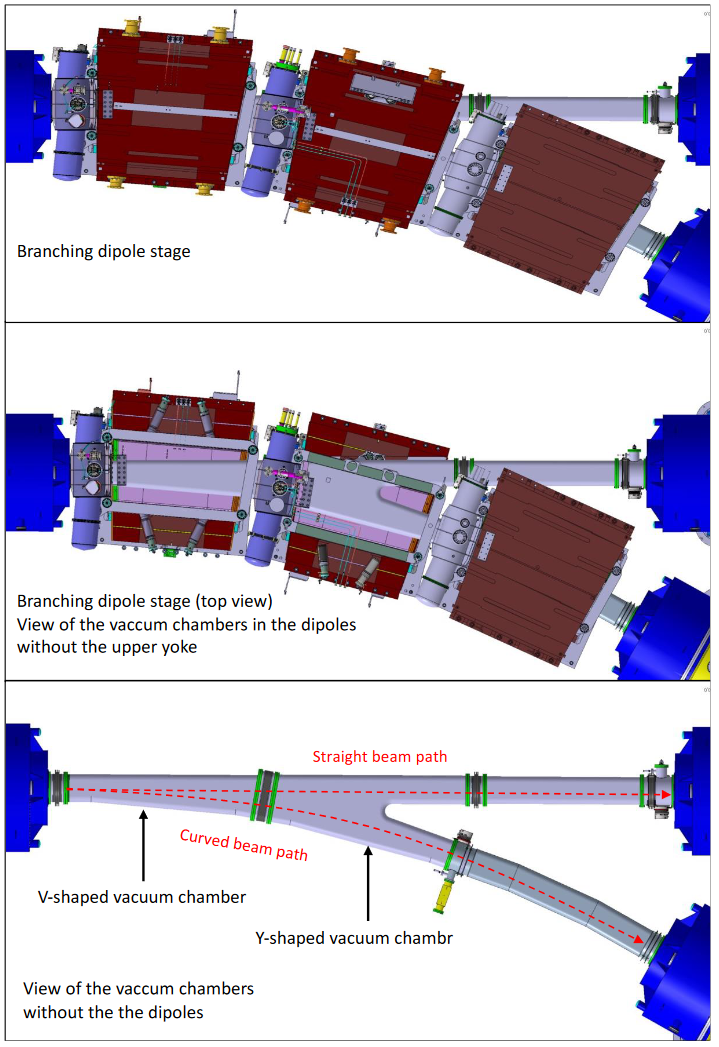 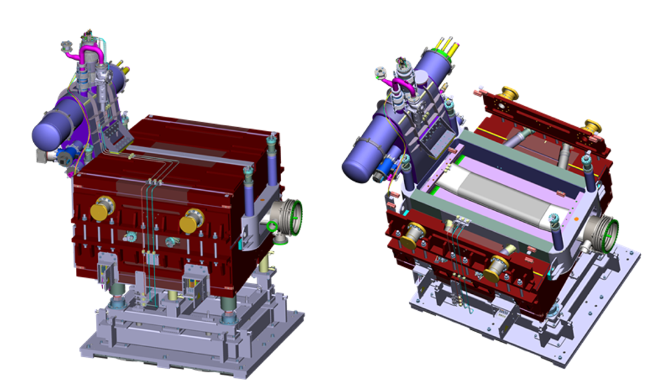 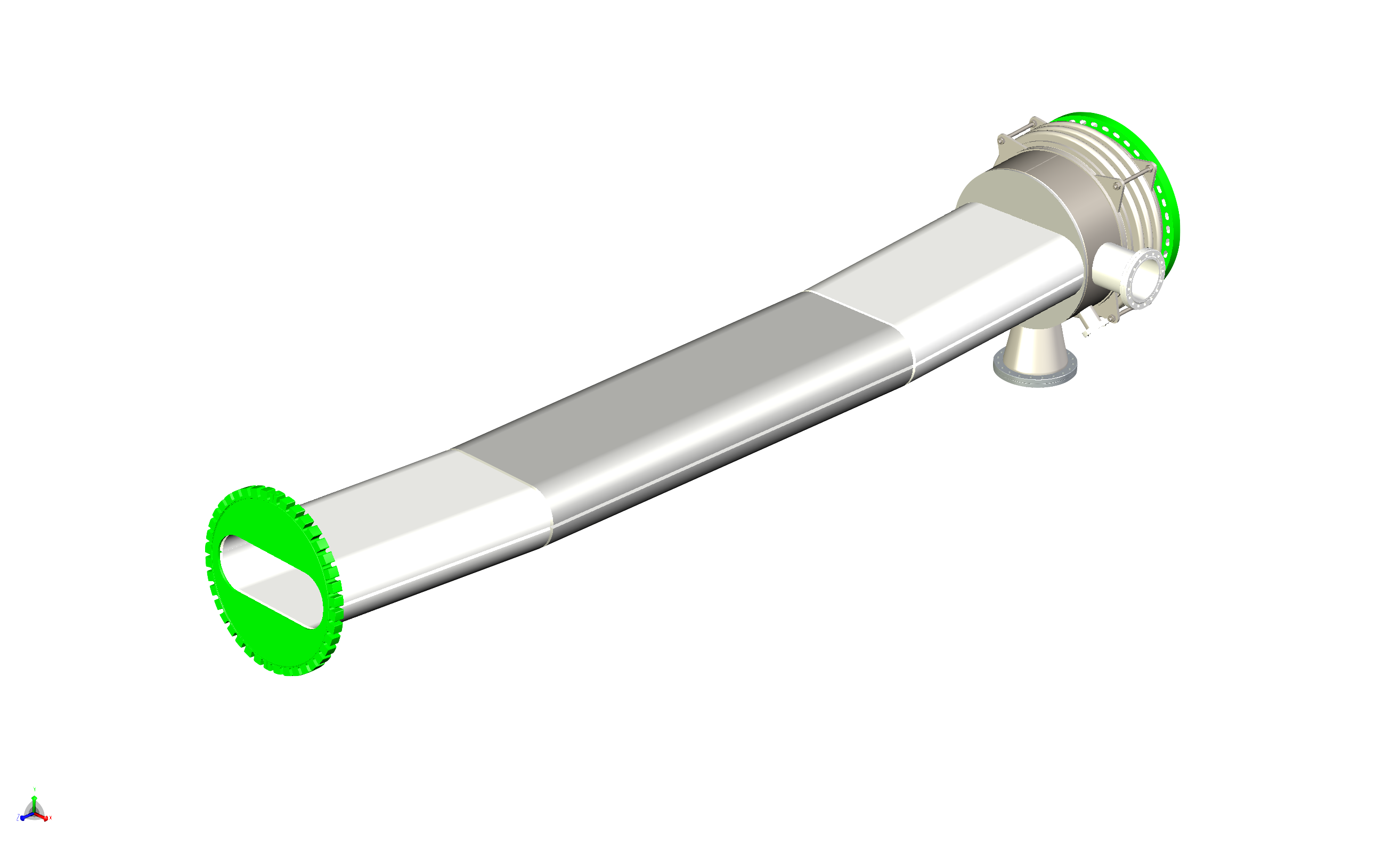 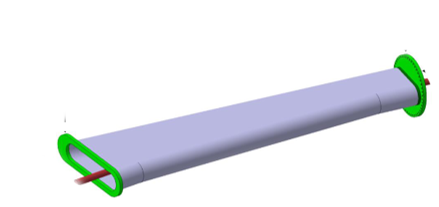 Bending angle type 1: 11° & 9.75°
Length= 3 - 3.2m
Aperture: 38x14cm2
Wall thickness: 6 – 11mm
Flanges DN400CF
Call for tender open
length 2.8m
aperture: 38x14 (resp 68x14)cm2
wall thickness max 11mm
flanges DN400CF or racetrack/rectangular for metallic sealing ( e.g. HELICOFLEX)
Contract to be awarded soon
outgassing rate 1x10-9mbar l/s cm2
leak rate 1x10-9mbar l/s
special RGA acceptance criteria
Required relative magnetic permeability: ≤1.01
Material: DIN EN10088: 1.4306, 14307 or higher quality
20
Super-FRS: Chambers for Radiation Resistant Dipole Magnets in Target Area
Dipole chamber will absorb P = 3 W/cm2, Energy 4.5 J per pulse

Chamber to be produced out of Titanium Ti6Al4V (3.7165)
Length: ~365cm
aperture entrance: 50x14cm2
aperture exit: 120x14cm2
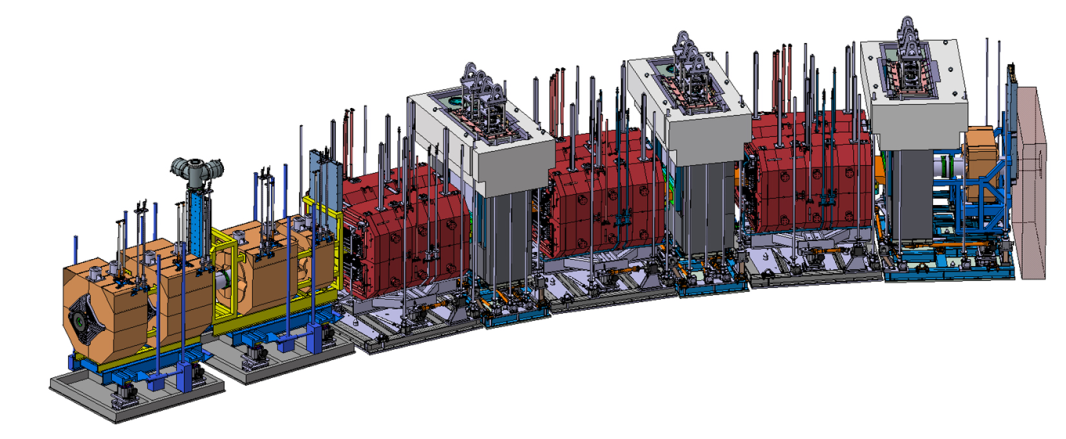 Quadrupoles & Sextupole
Dipoles
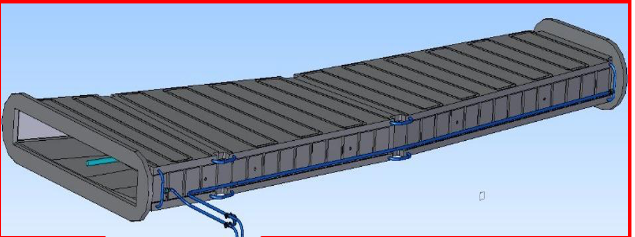 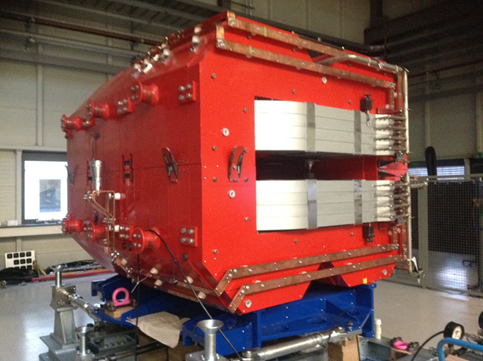 Magnet:
weight ≈ 95 tons
aperture of yoke: 1200x180mm
overall length of magnet: 3.2m
Contract signed with: CNIM Systèmes Industriels
Under construction
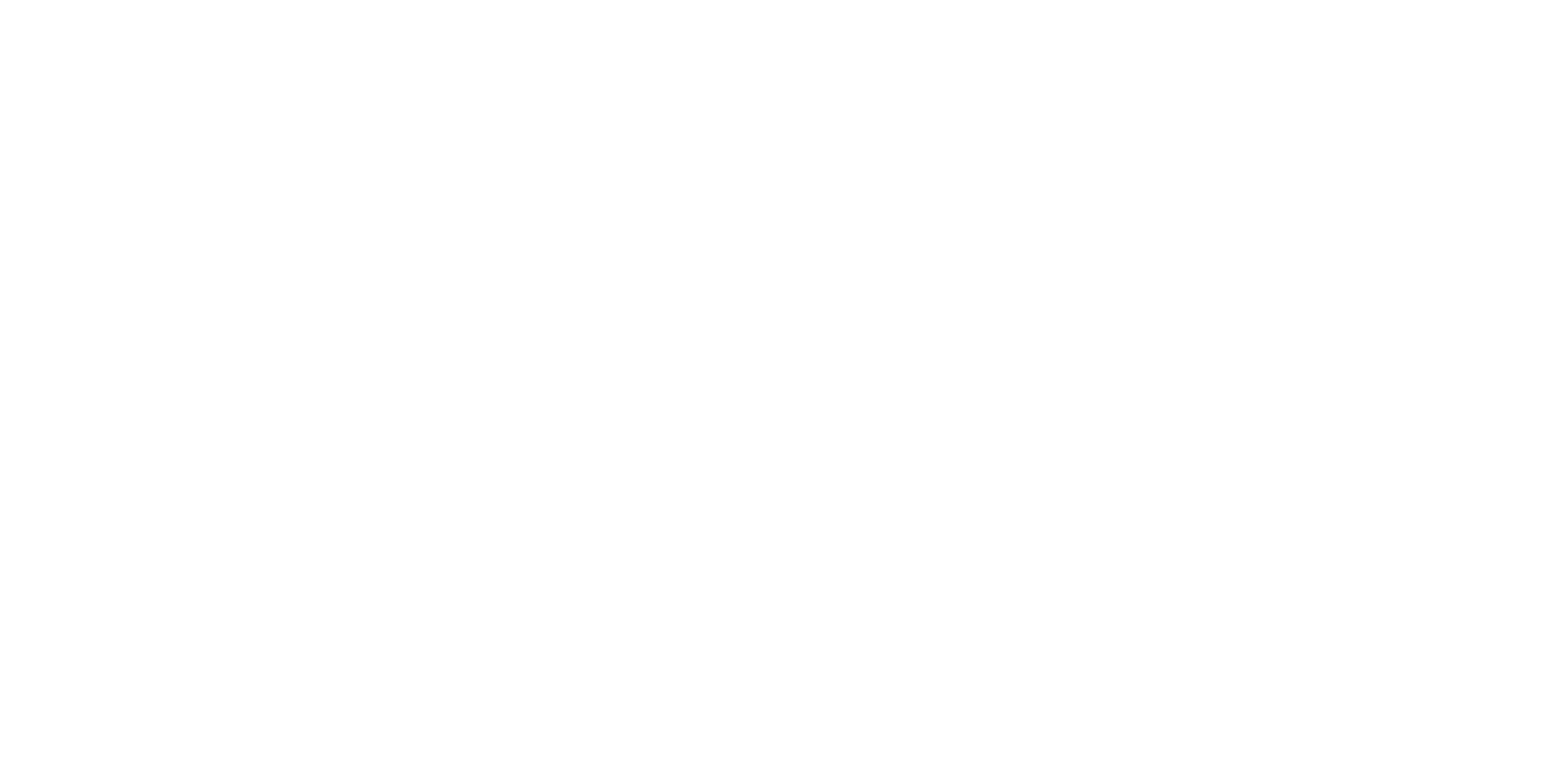 21
S-FRS: Diagnostic Chambers
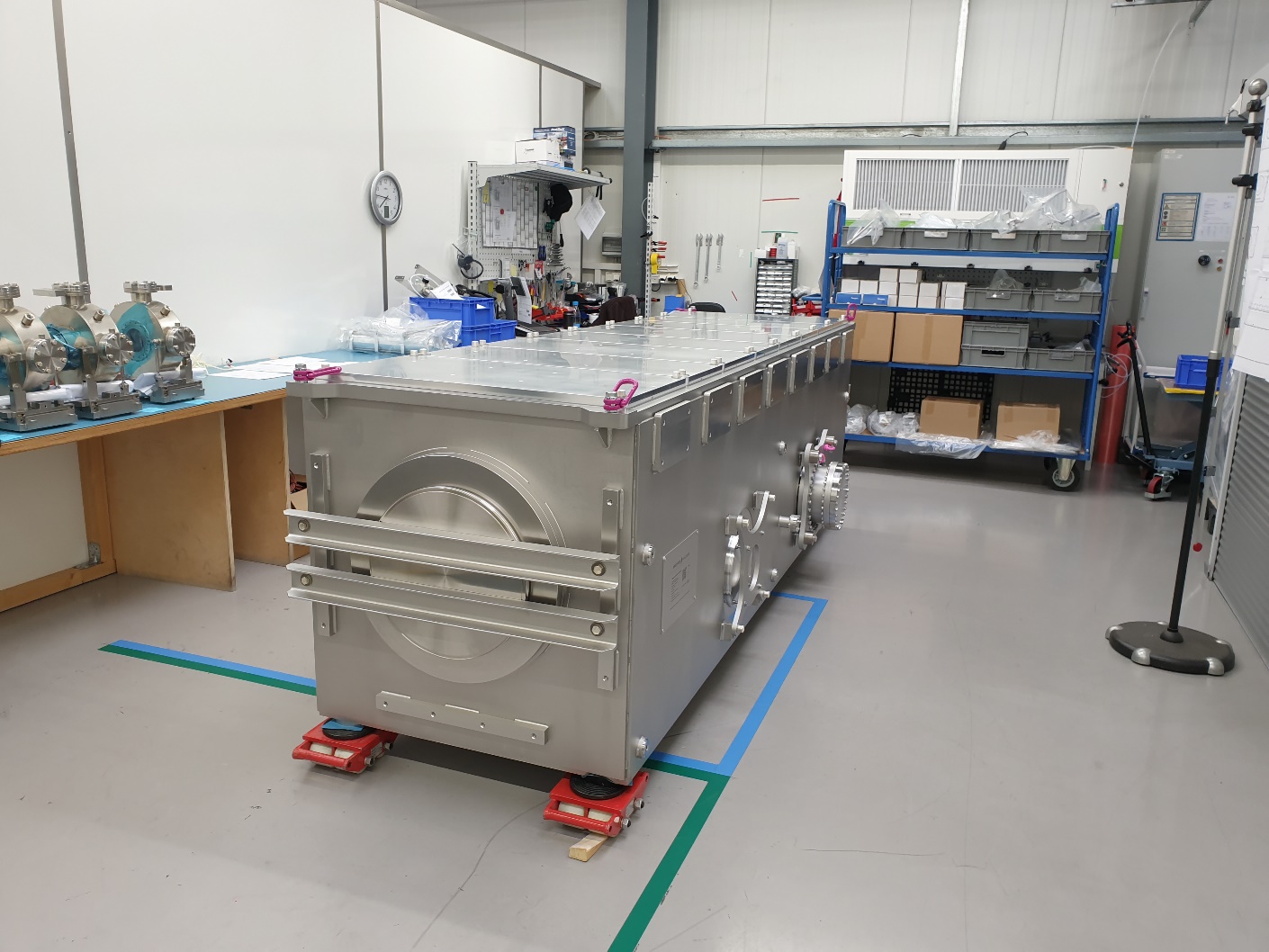 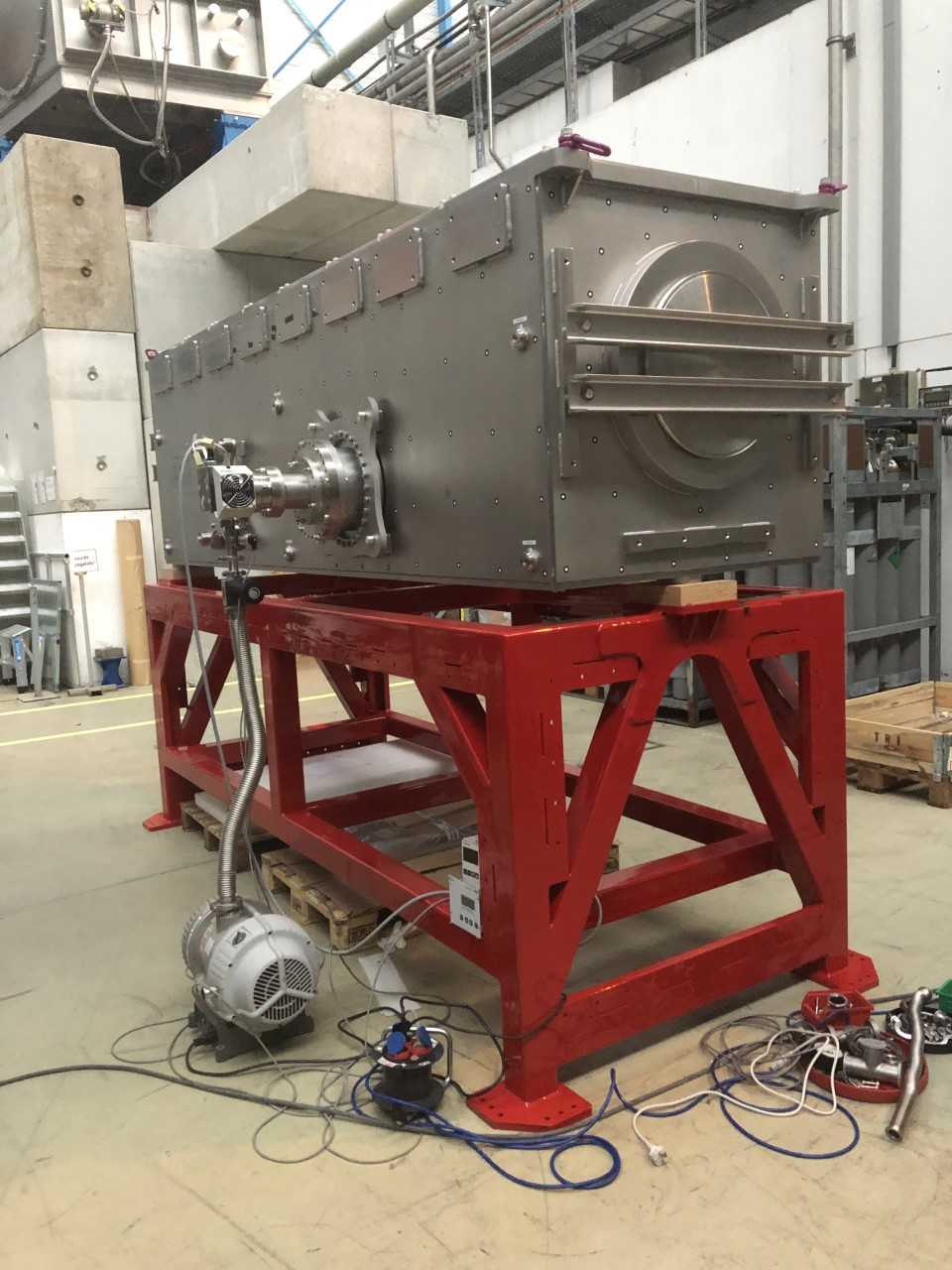 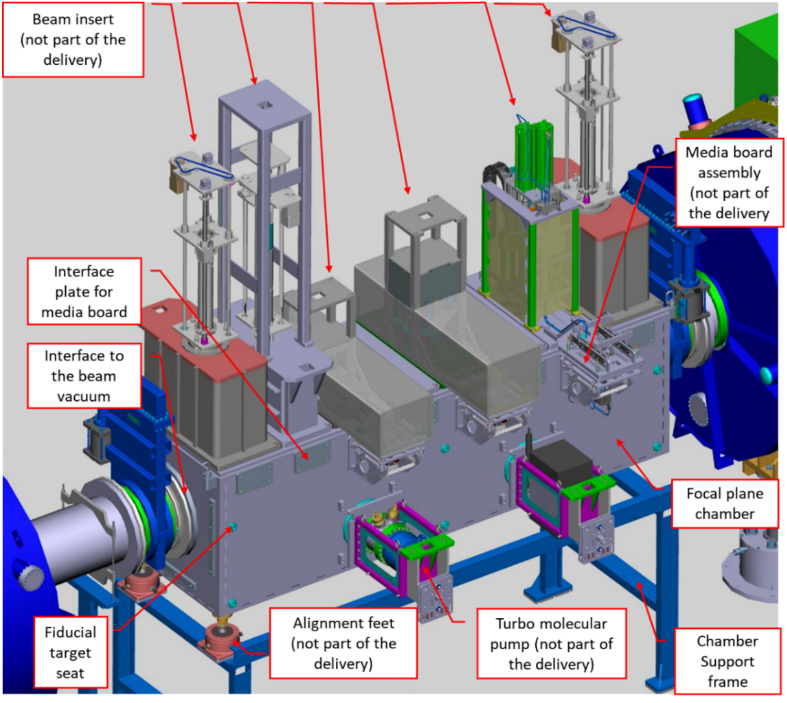 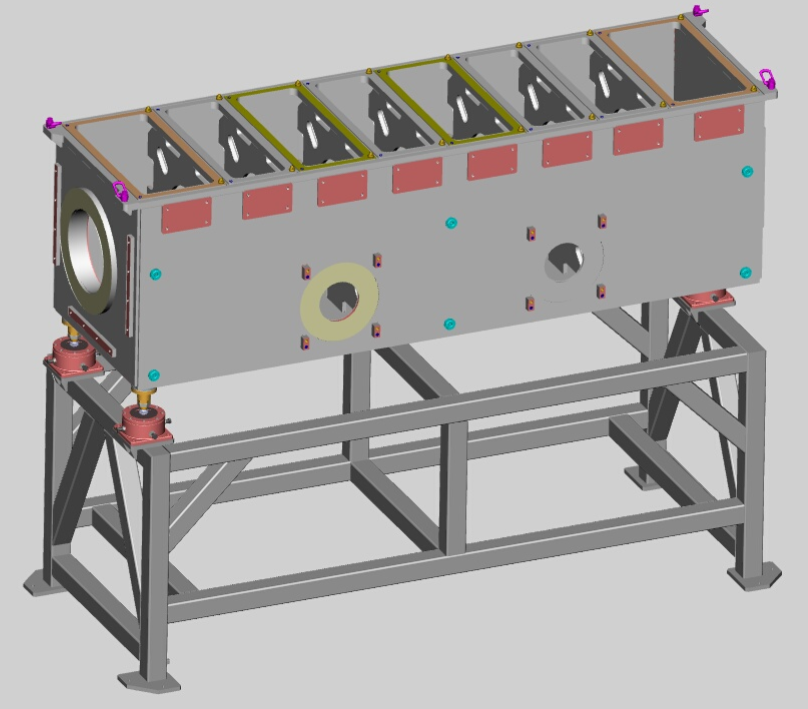 Protoype by Pfeiffer Vacuum
Dimensions of the chambers: max 460 x 100 x100 cm3

Thick top plate required: approximately 40 mm
High requirements on overall flatness of the top plate  (0.1 mm)
stainless steel grade according to DIN EN 10088: 1.4301, 1.4306, 1.4307, 1.4404, 1.4435 or 1.4429
outgassing rate 1x10-9 mbar l/s cm2 
leak rate 1x10-9 mbar l/s
special RGA acceptance criteria
22
HEBT: Schematic Layout
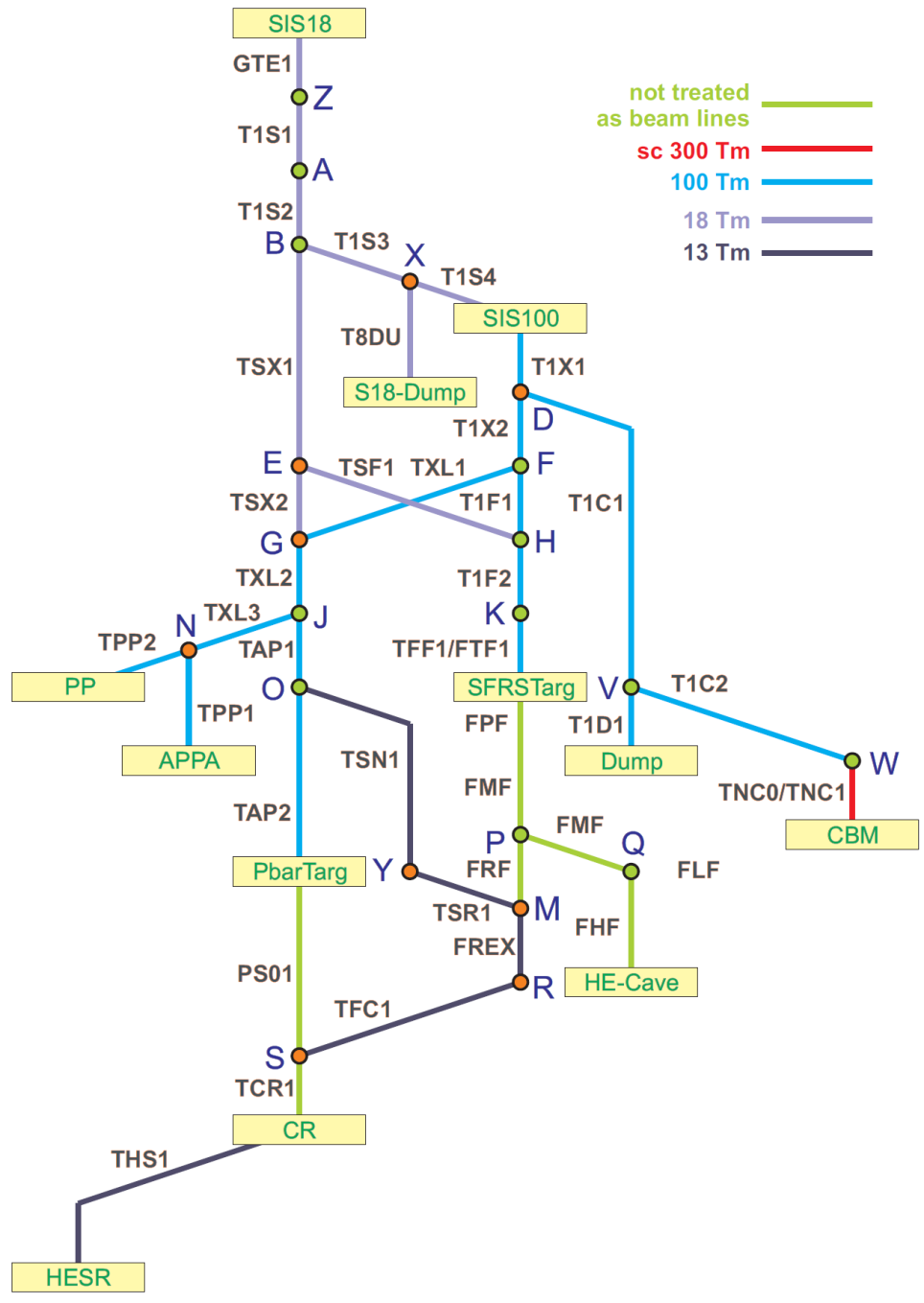 Beam line length:  about 1500 m
p ≈ 1x10-8 mbar, non bakeable
only sections directly connected to SIS100, will be baked up to 300°C to achieve a vacuum of 1x10-10 to 1x10-11 mbar
46 vacuum sectors, length between 10 and 50 m
55 gate valves (Viton and all-metal)
Beam Pipe Aperture DN100CF – DN400CF
Pumped by ion getter pumps
Passive Penning and Pirani gauges
Vacuum chamber stainless steel grades EN 10088: 1.4301, 1.4306, 1.4429 or 1.4435
Integral leak rate ≤ 1x10-10 mbar l/s
Outgassing rate ≤ 5x10-10 mbar l/(s cm2)
Residual gas composition as acceptance criteria
Most vacuum chambers were supposed to be produced by Budker Institute of Nuclear Physics BINP, Russia. Due to Russian war in Ukraine collaboration is stopped. Procurements of chambers for FS+ via calls for tender.
23
HEBT: 3D Model of part of HEBT
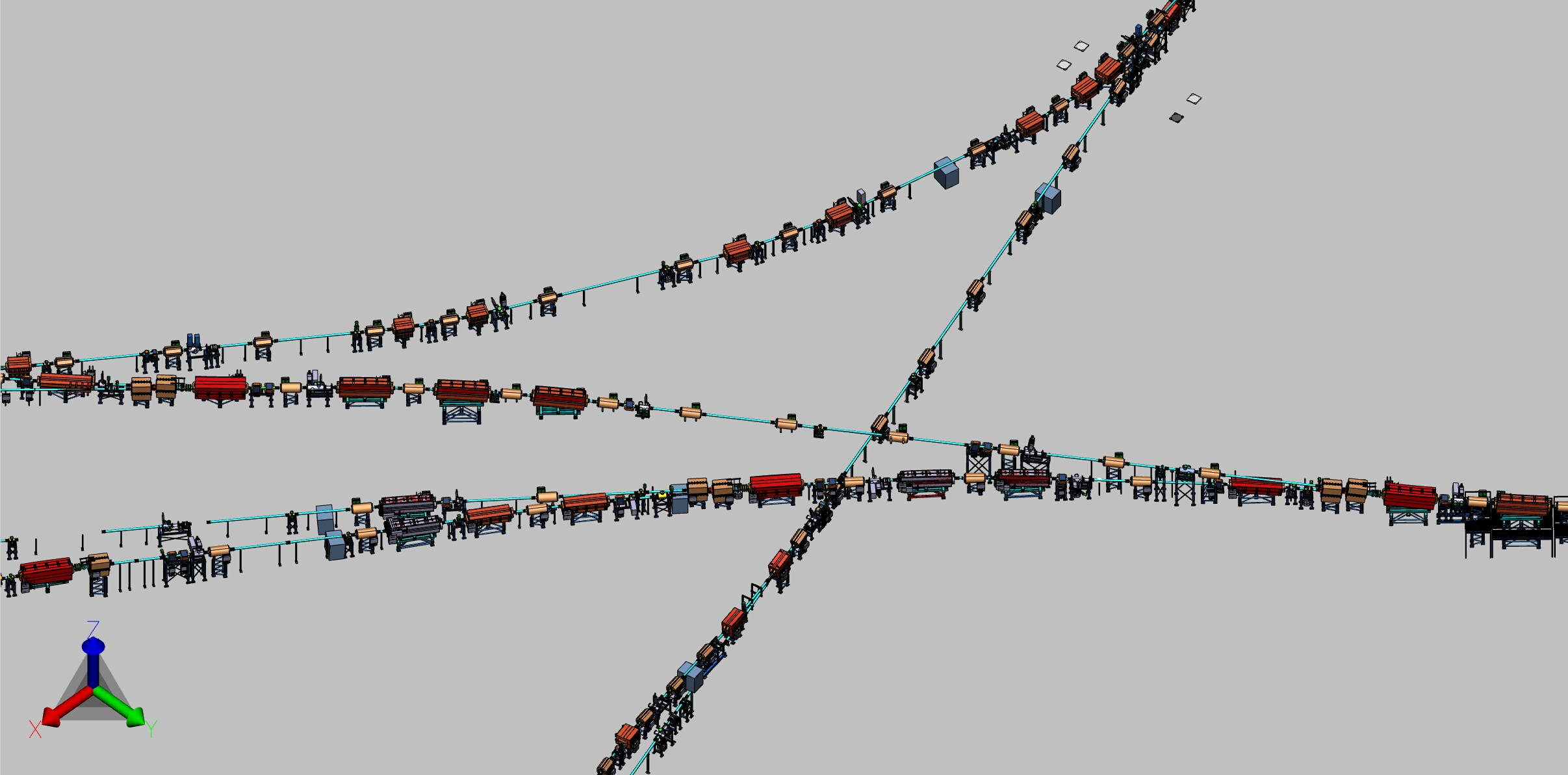 from SIS18
to pbar/APPA/
Super-FRS
from SIS100
to CBM
to SIS100
24
HEBT: Vacuum Chambers
In-house production and cleaning of 73pcs round chambers at GSI
51 Dipole Chambers produced by Budker Institute of Nuclear Physics (BINP) Russia and installed in magnets
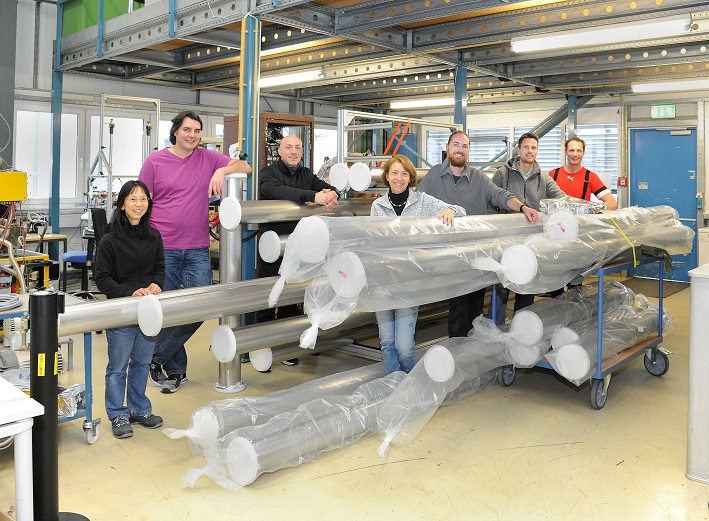 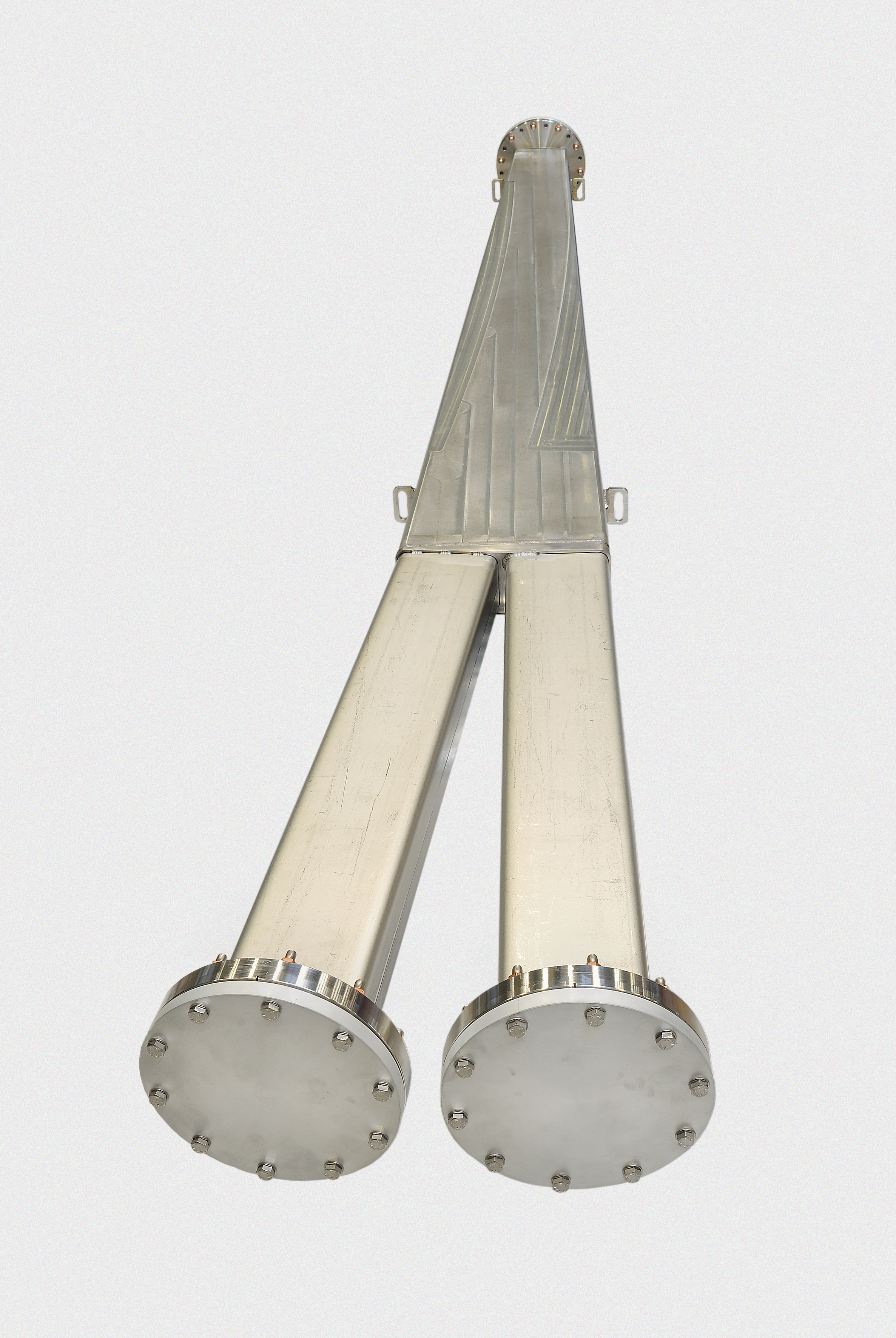 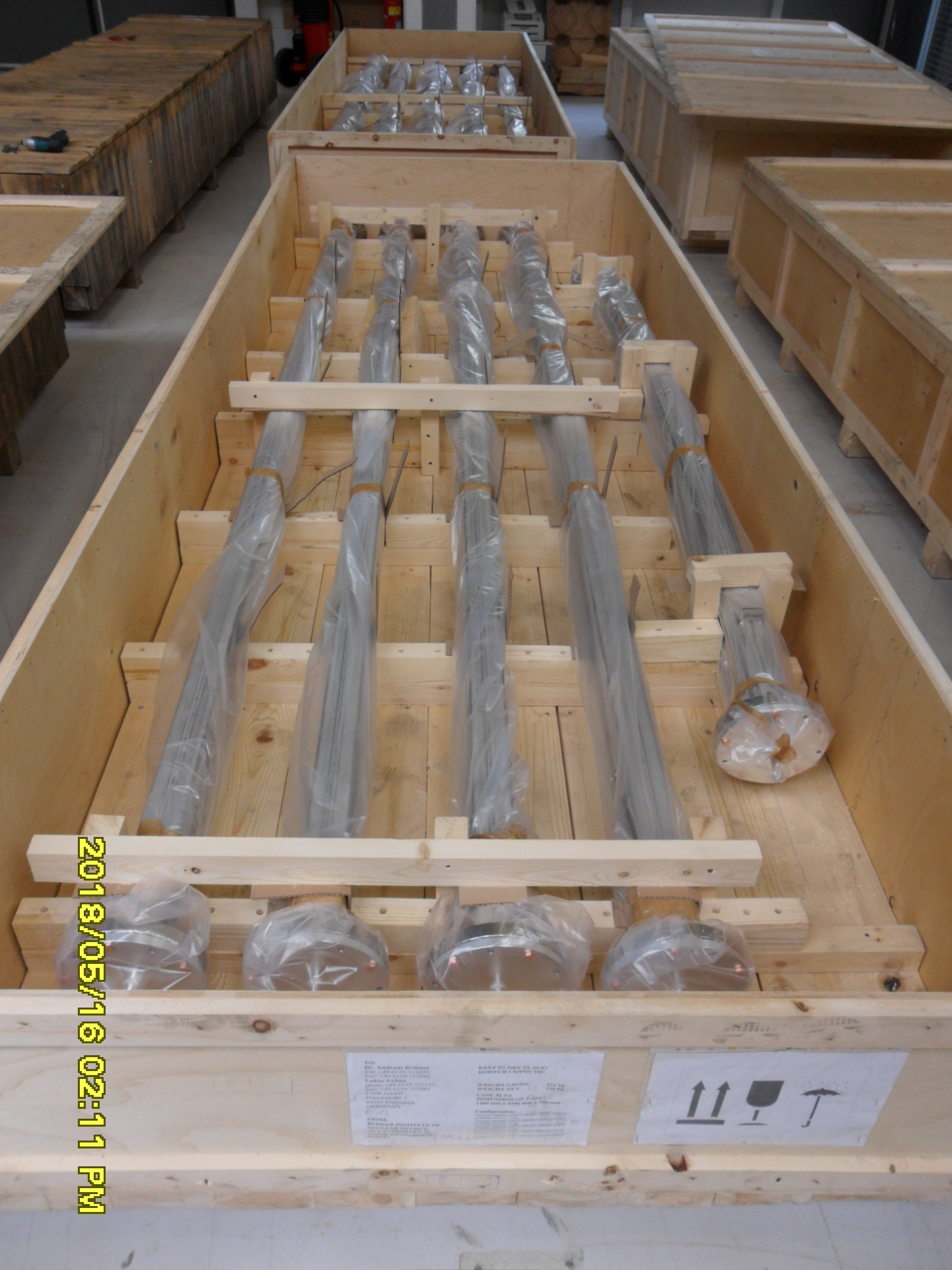 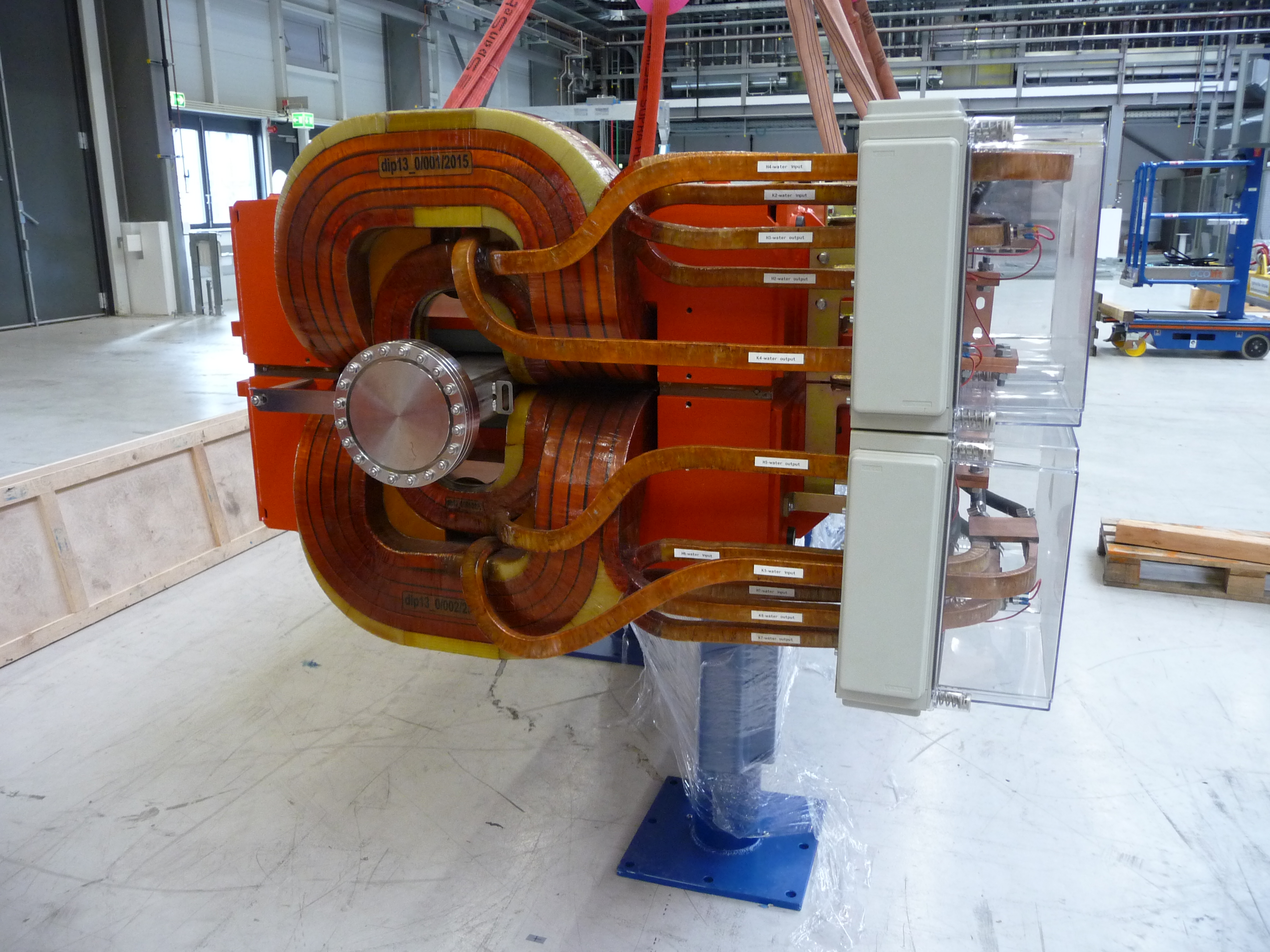 ©Gaby Otto (GSI)
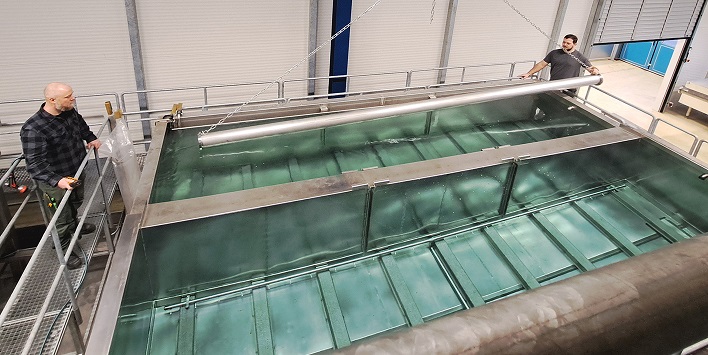 25
HEBT: Vacuum Chambers
Bellows
Quadrupole Chambers & Steerer Chambers
Pumping Cambers
309 pcs
length:  ~186mm, aperture: 154mm
Contract signed with SAES Rial Vacuum
Partially delivered and under construction
Quadrupole Chambers: 93pcs
Steerer Chambers: 45pcs
length 0.5 – 2m
aperture: 100mm, 120mm, 150mm
Contract signed with SAES Rial Vacuum
Partially delivered and under construction
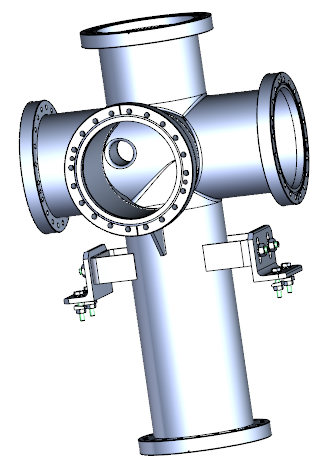 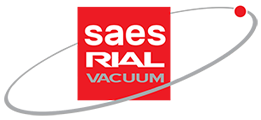 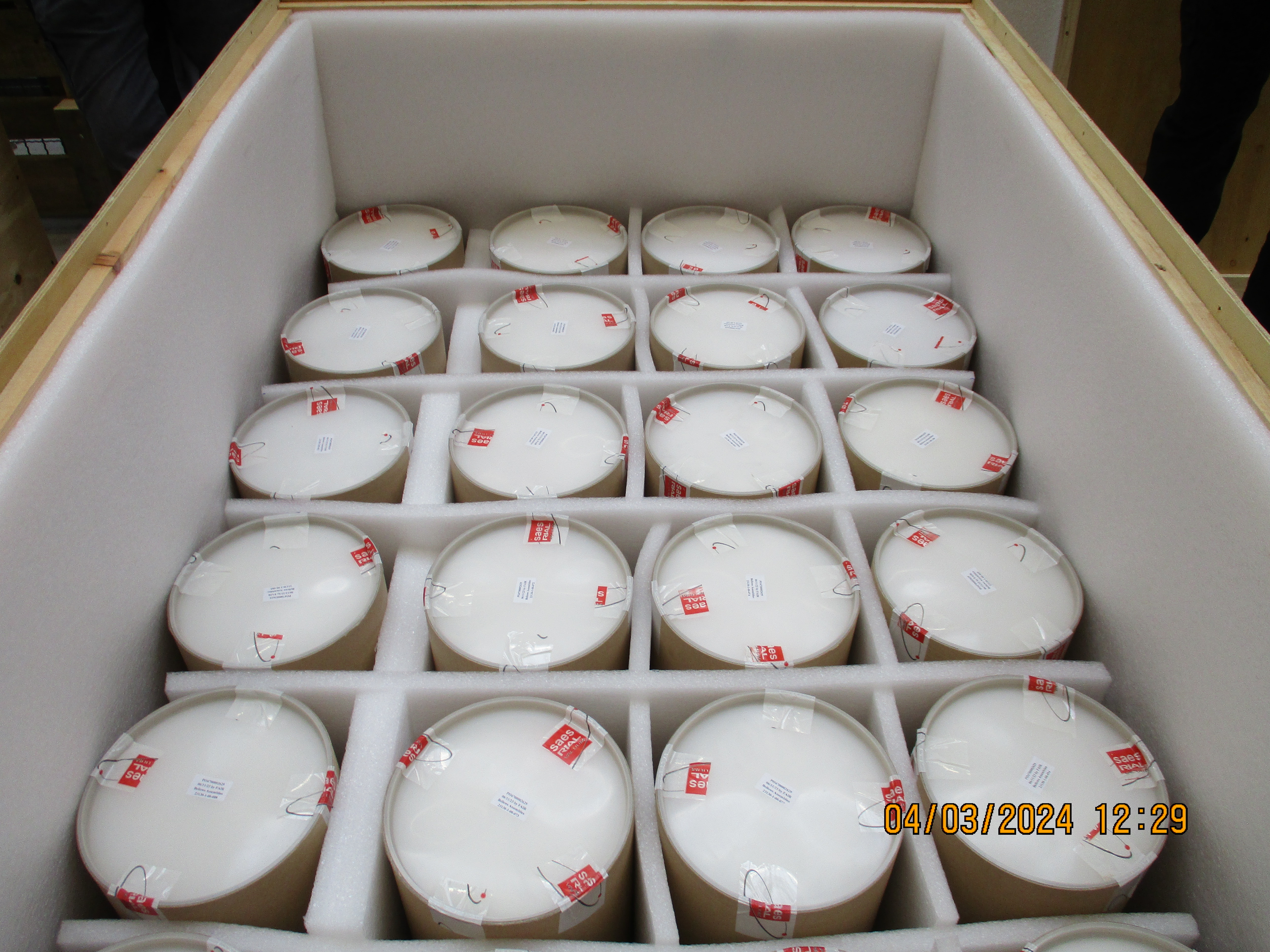 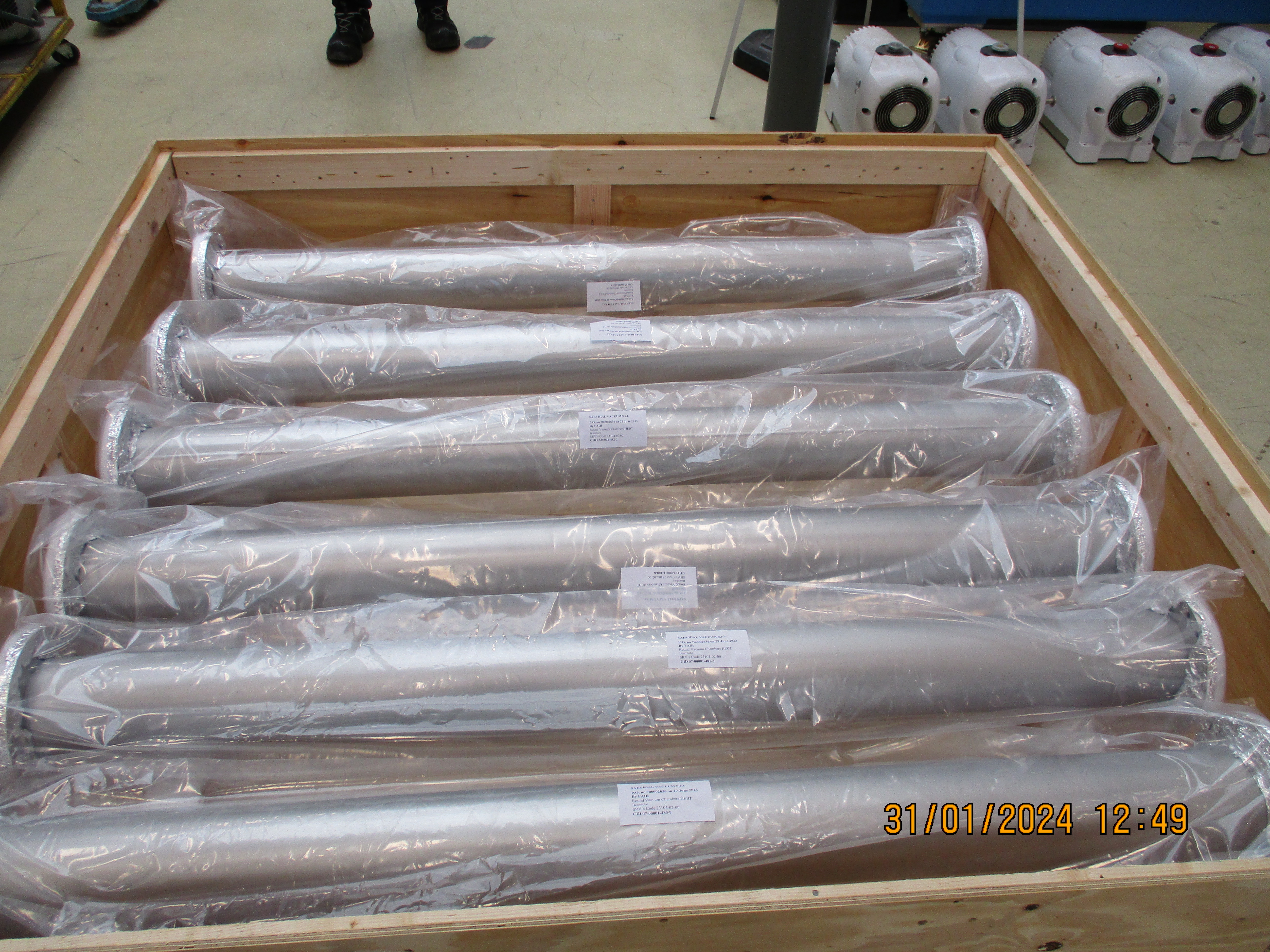 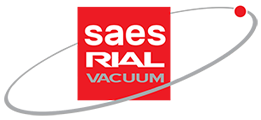 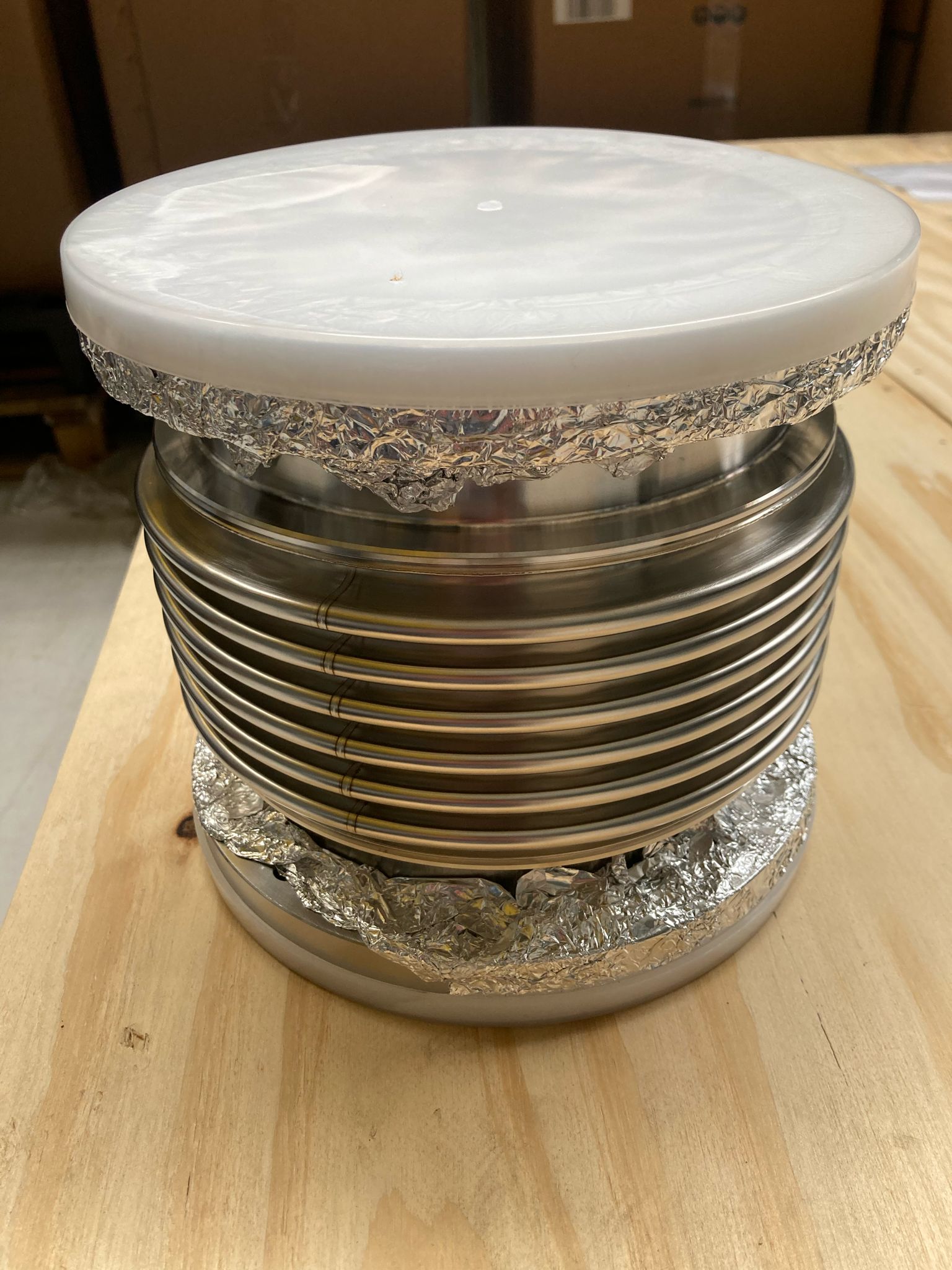 38 pcs
length ~400-800mm
diameter ~160mm
height ~650mm
Flanges: 5x DN160CF, 1x DN40CF
Contract signed with SAES Rial Vacuum
under construction
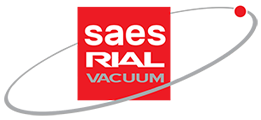 Dipole Chambers
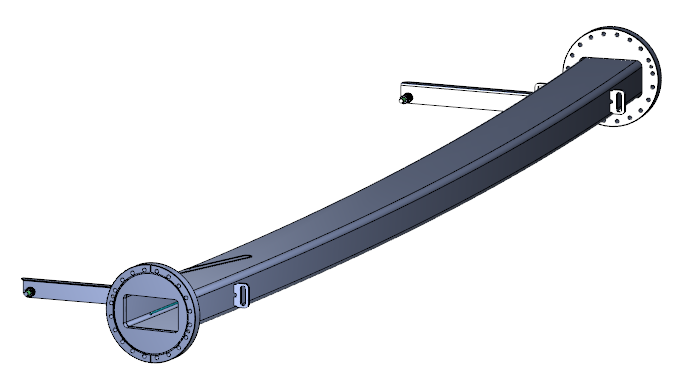 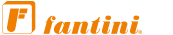 15 pcs
length:  2.5 – 3.8m
aperture: 110x67mm2, 120x60mm2, 120-200x60mm2
wall thickness: ~4-6mm
Contract signed with Fantini S.p.A.
under construction
26
Vacuum Supply Areas (Electronic rooms)Beam Vacuum
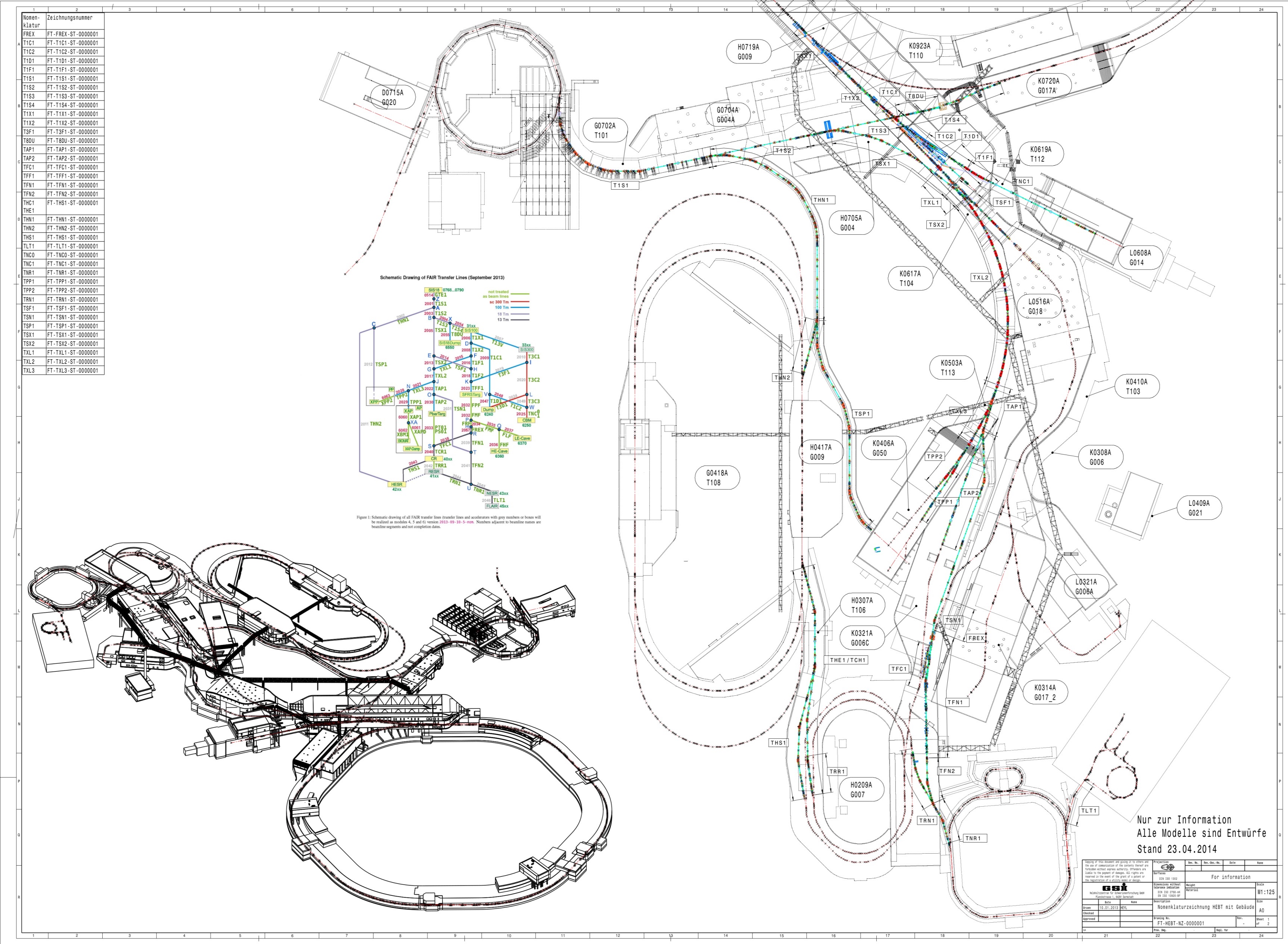 3+1x HEBT (incl. bake-out in one)
2+1x Super-FRS
10x SIS100 (incl. bake-out)
1x p-Linac
1x CR
1x pbar
2x HESR (incl. bake-out)
Vacuum controls and controllers for beam vacuum and bake-out are 
distributed over 22 different electronic rooms at FAIR to keep cables „short“.
27
Status Vacuum Standard Components
Procurement via frame work contracts
NEG Pumps SAES Getters: CapaciTorr Z3500, NexTorr D500, …
Controllers for NEG pumps SAES Getters: NEG Power C4
Ion Getter Pumps: Agilent Technologies: StarCell (from 75 – 1000l/s)
Controllers for Ion Getter Pumps Agilent Technologies 4UHV (neg polarity)
Extractor type gauges: Leybold IE514
Controllers gauges extractor type PREVAC MG15
Passive Penning & Pirani gauges & controllers: INFICON PSG018, MAG070, VGC094
Passive cold cathode gauges MKS Instruments 422
Turbo pumps and controller Leybold TurboVAC iR (300 – 1200l/s) & TurboDrive 500e
Gate and Angle valves VAT Viton/EPDM/all-metal gate & angle valves DN100 – DN400
Primary pumps: call for tender in progress
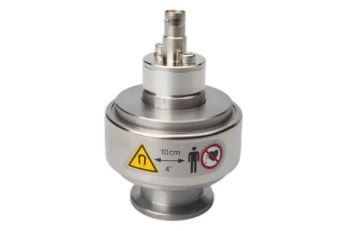 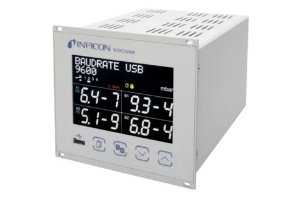 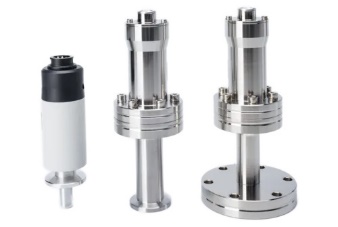 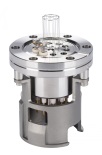 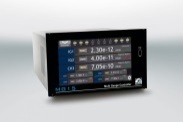 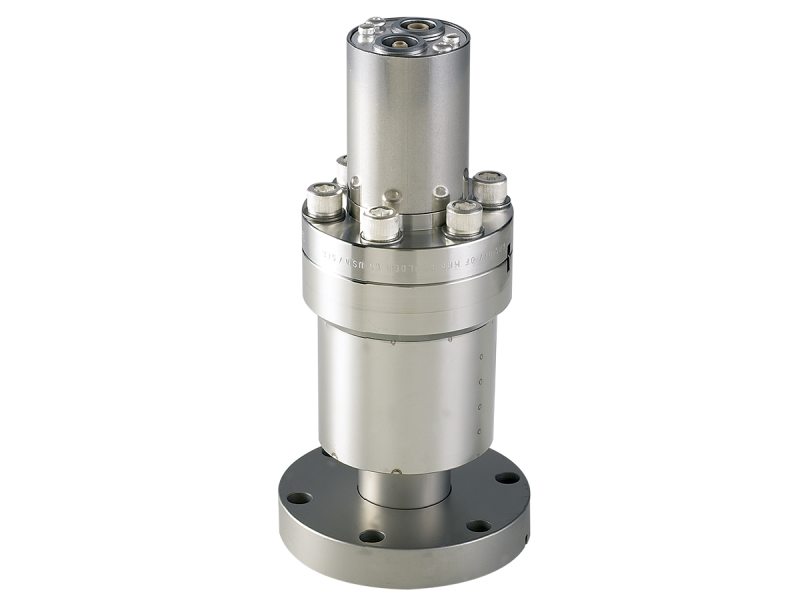 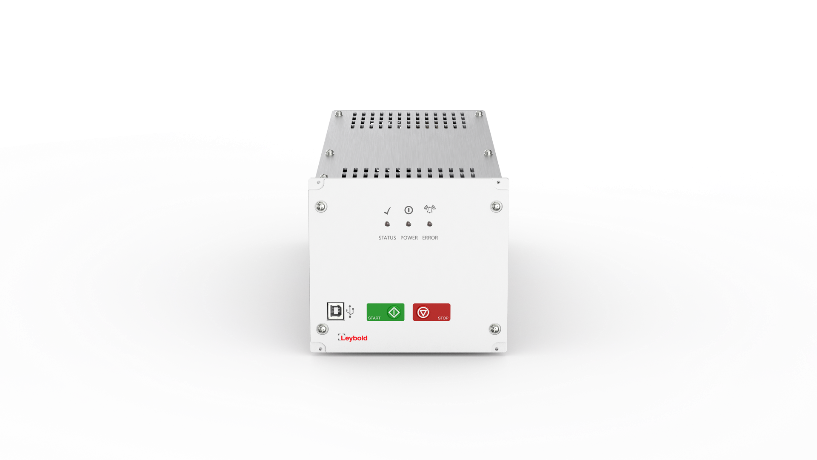 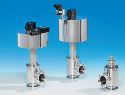 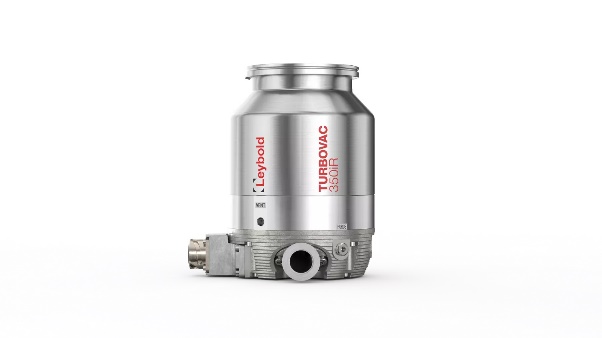 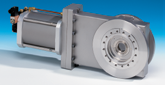 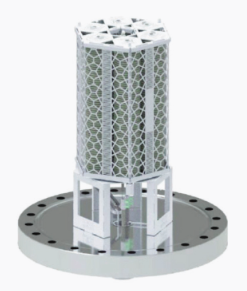 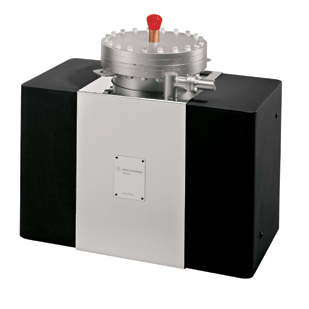 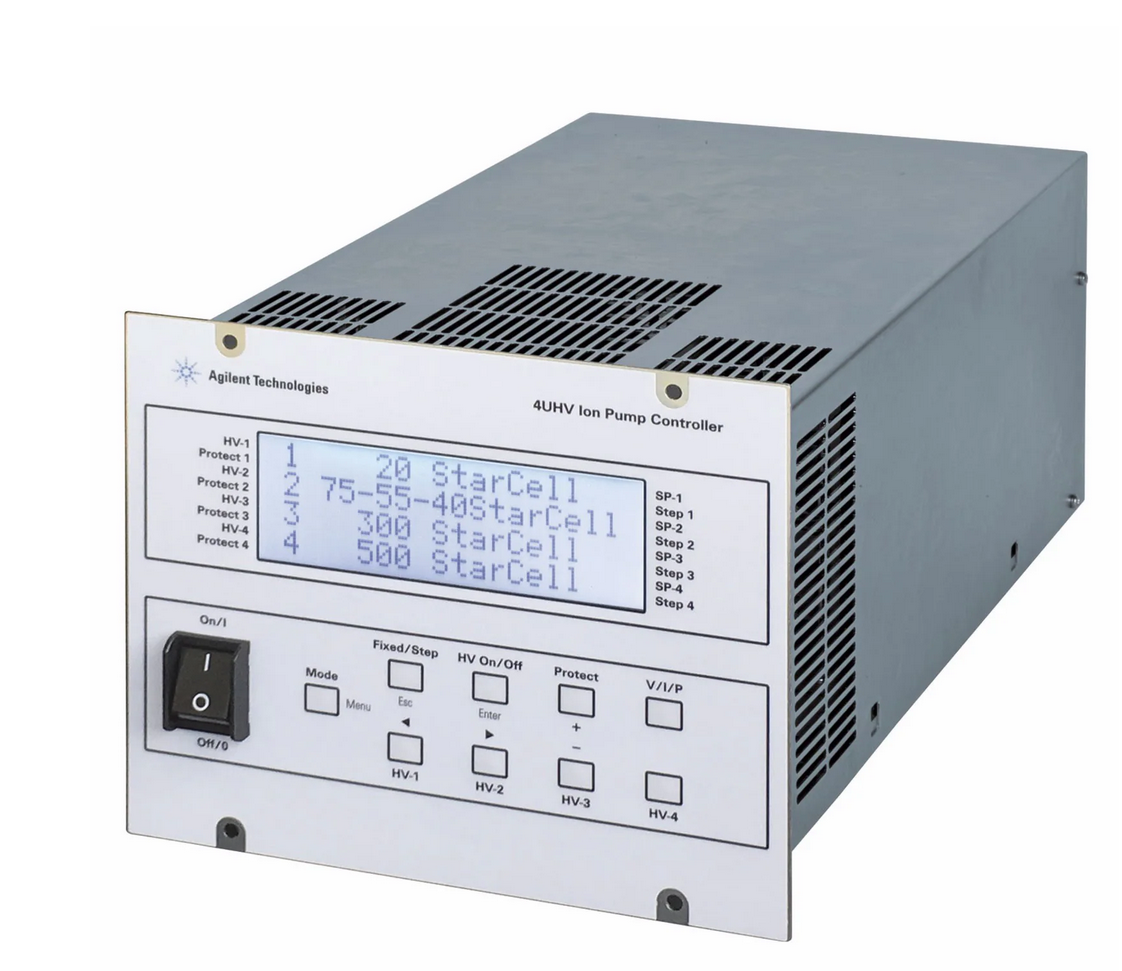 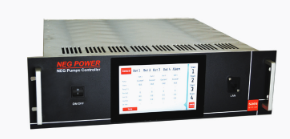 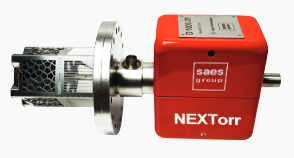 Andreas Krämer – Workshop OLAV-VI 2024
28
Schematic Setup of Vacuum Controls
PLC Cabinet
(Slovenian In-Kind)
Supply Area
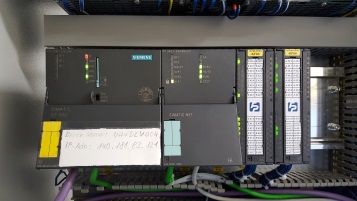 PLC & Communication Module
ET200M
ET200M
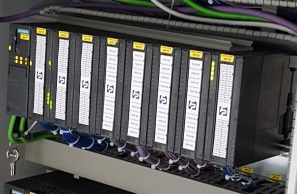 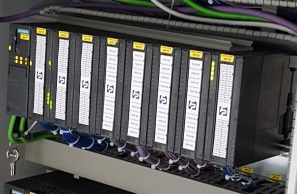 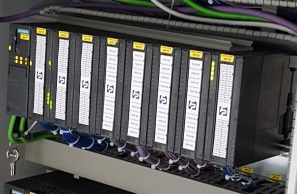 ET200M
ProfiBus DP
per Channel
1x AI 
1x DO
2x DI 
1x DO
per channel
1x AI
ProfiNet
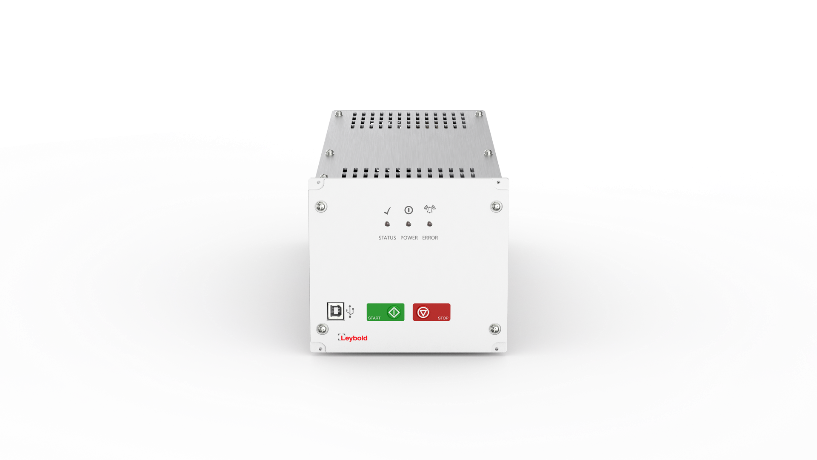 Controller Cabinet
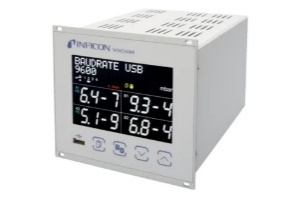 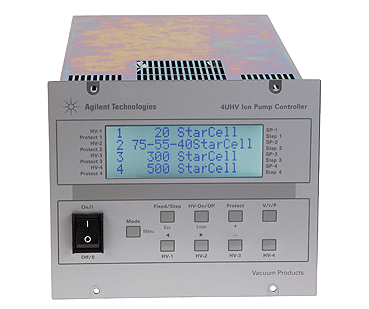 ProfiNet
4x HV
4x
Long cables up to 200m
Tunnel
Roughing pump
Schütz-steuerung
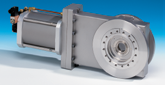 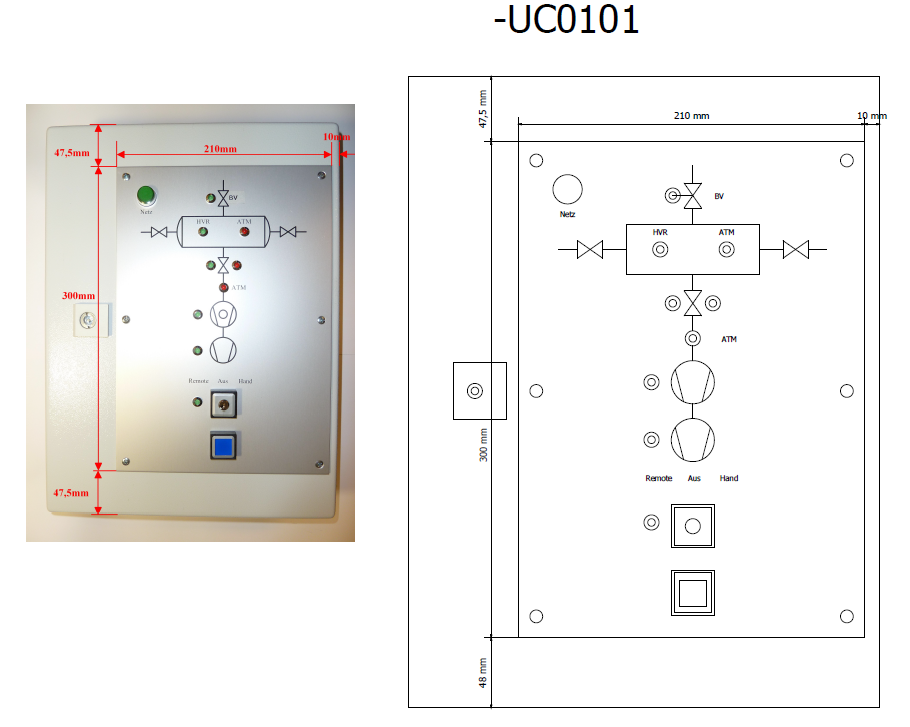 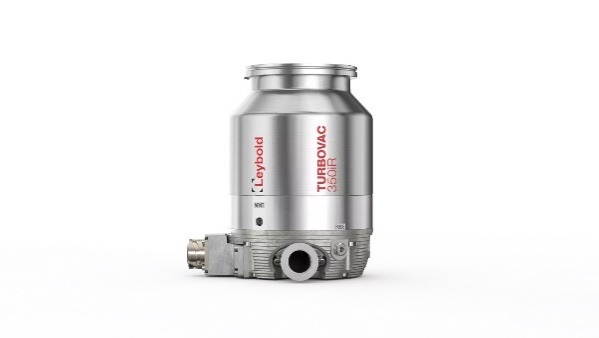 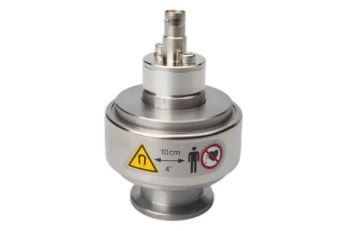 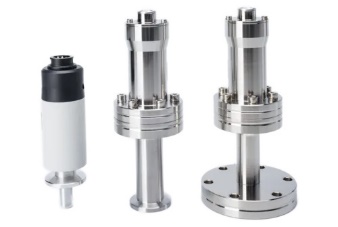 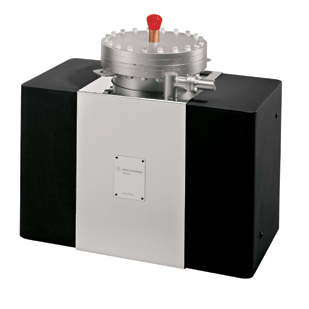 Turbo molecular pump
Gauges
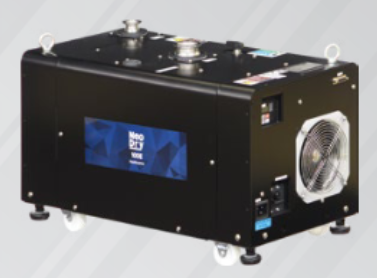 Ion Getter Pump
Gate- & Angle Valves
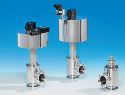 29
Controller and PLC Cabinets for Vacuum Control System
Controller Cabinets
PLC Controls Cabinets
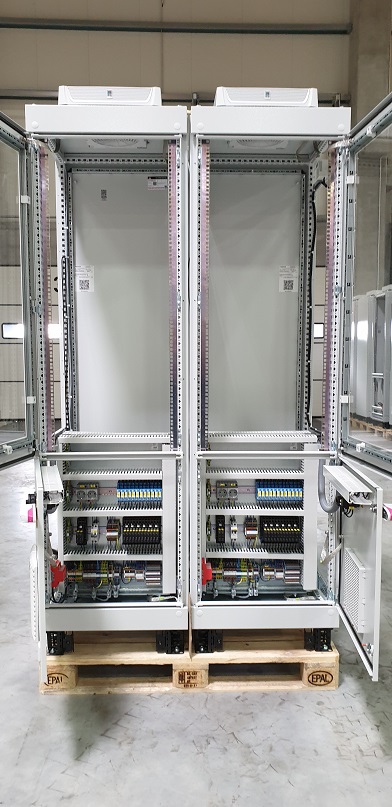 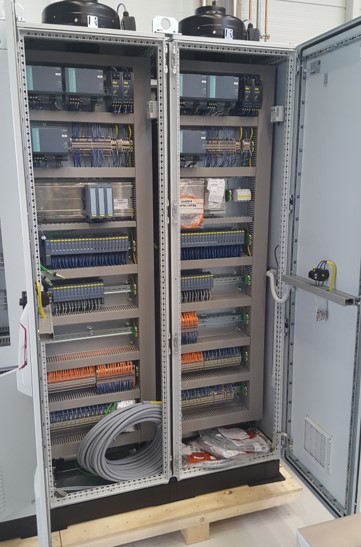 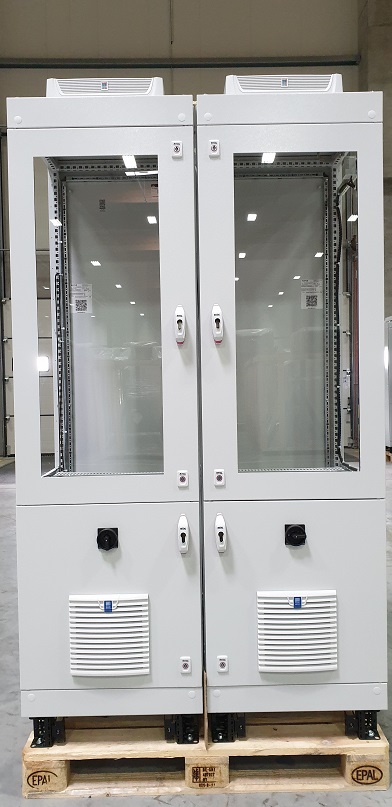 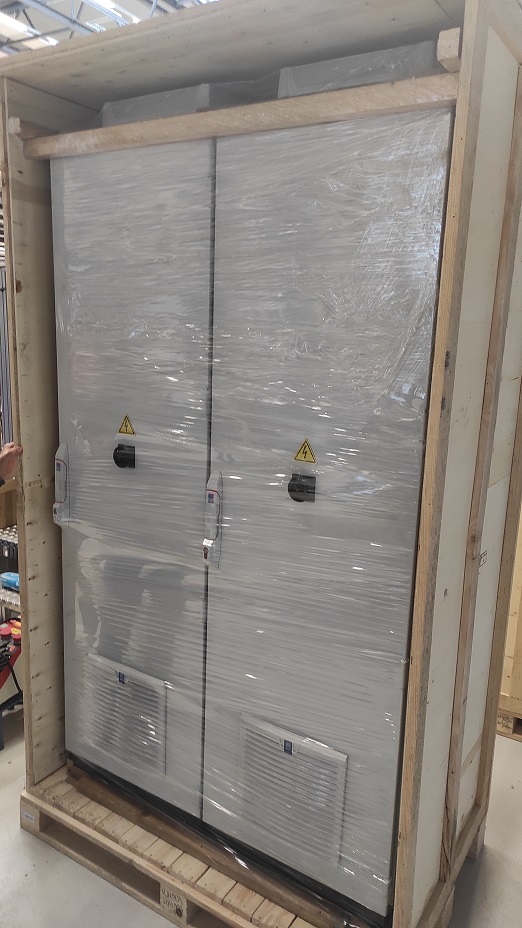 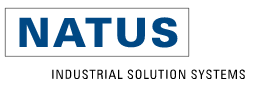 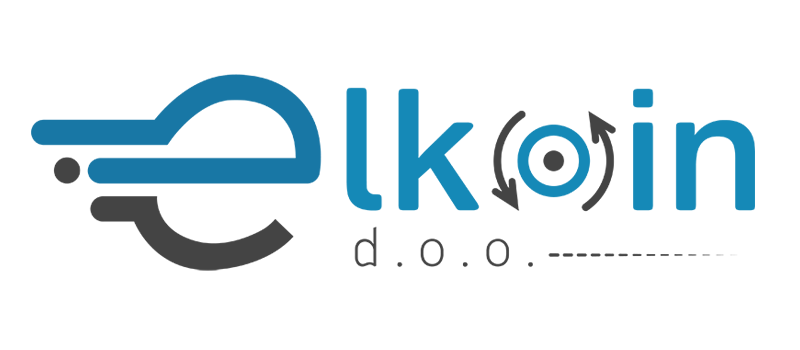 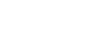 @Björn Mai (GSI)
Design/software development by COSYLAB Slovenia as In-Kind
Manufacturing by INEA d.o.o
All delivered by NATUS Industrial Solution Systems 
SIS100, HEBT & SFRS (40 pcs)
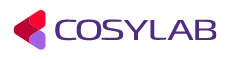 30
Schematics of Bake-Out Control System
Terminal Box
Connection of power for bake-out jackets, thermocouple, thermal cut-out device (thermos switch)
Temperature Compensation (transition from thermocouple to Cu wire)
8 Channels, max 7 heating jackets per channel
PLC Cabinet
contains PLC & PID controllers, I/O modules
controls six Power Controls Racks
with max 144 control circuits each
Solid State Rack
Cabinet with Solid State Relais & Fuses
deliver Power to bake-out jackets
24 channels (supplies three Terminal Boxes)
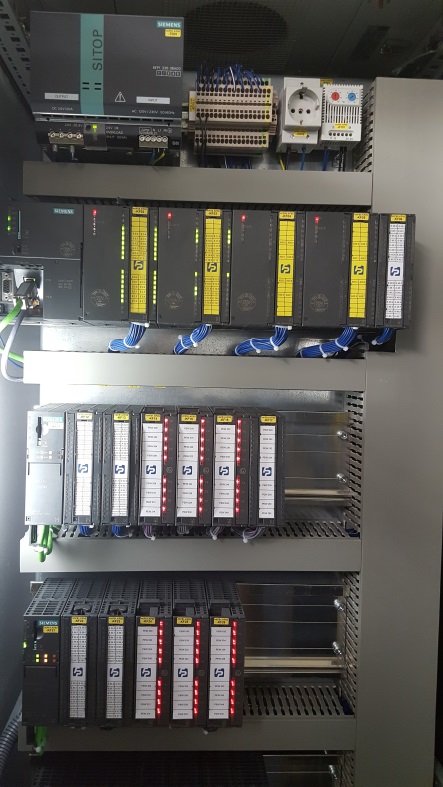 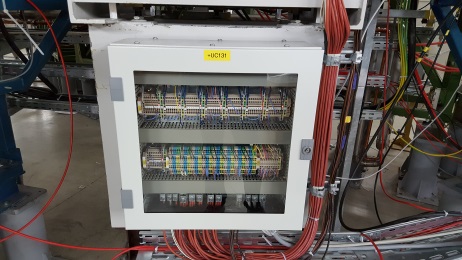 Digital I/Os:
Status on thermal cut-out devices,  fuses, on/off switch, fast stop,...
5 cables
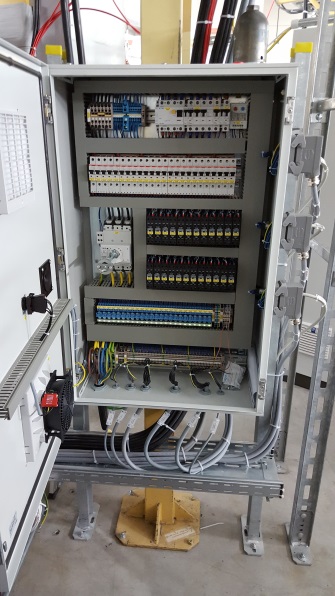 Power & Thermal
Cut-Out
2 cables
Thermo switch
Thermocouple
Power
Power
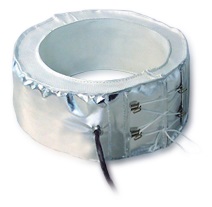 Thermocouple
Tunnel
Supply Area
31
Hardware Bake-out System (HEBT & SIS100)
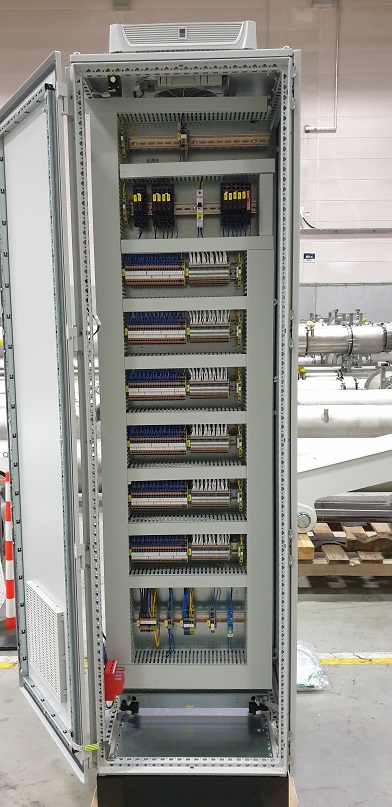 Solid State Rack
PLC Cabinet
16 PLC cabinets
91 Solid State Racks
273 Terminal Boxes
contract signed with NATUS Industrial Solution Systems
under construction and partially delivered.
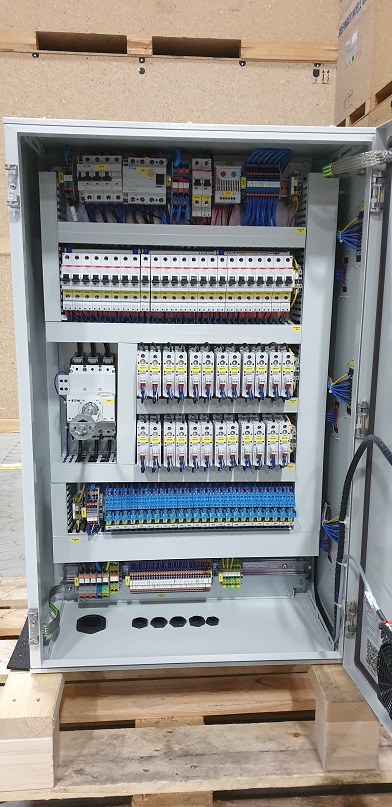 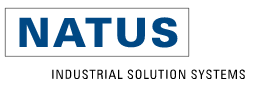 Terminal Box
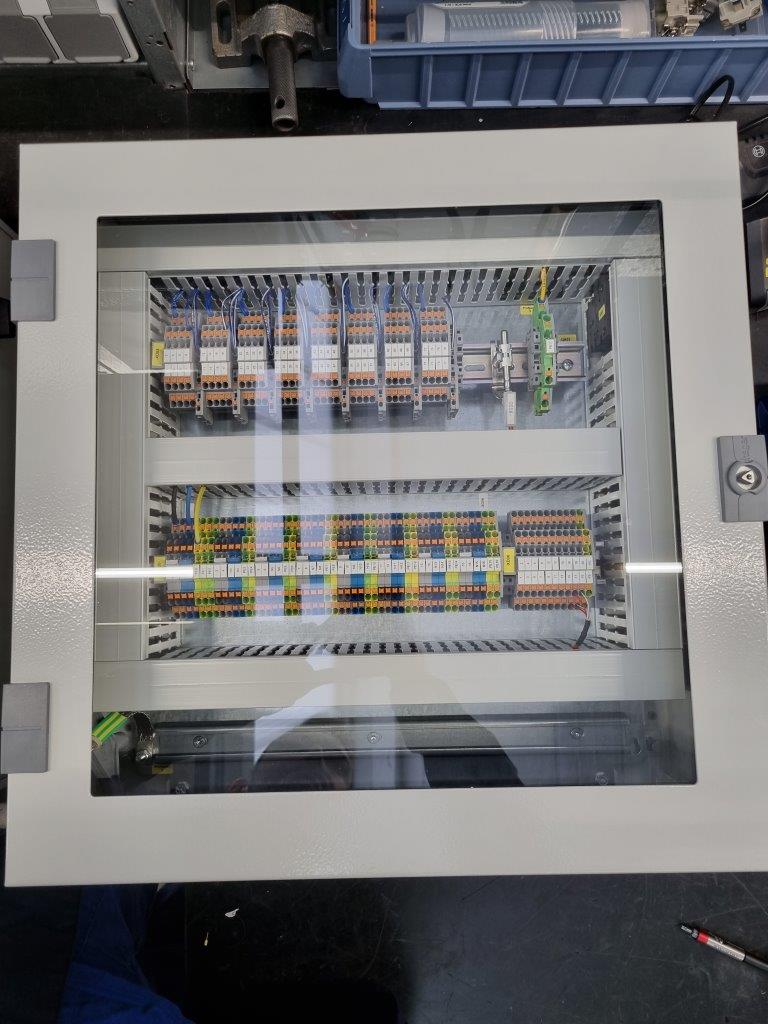 32
Installation of First Components at FAIR in March 2024
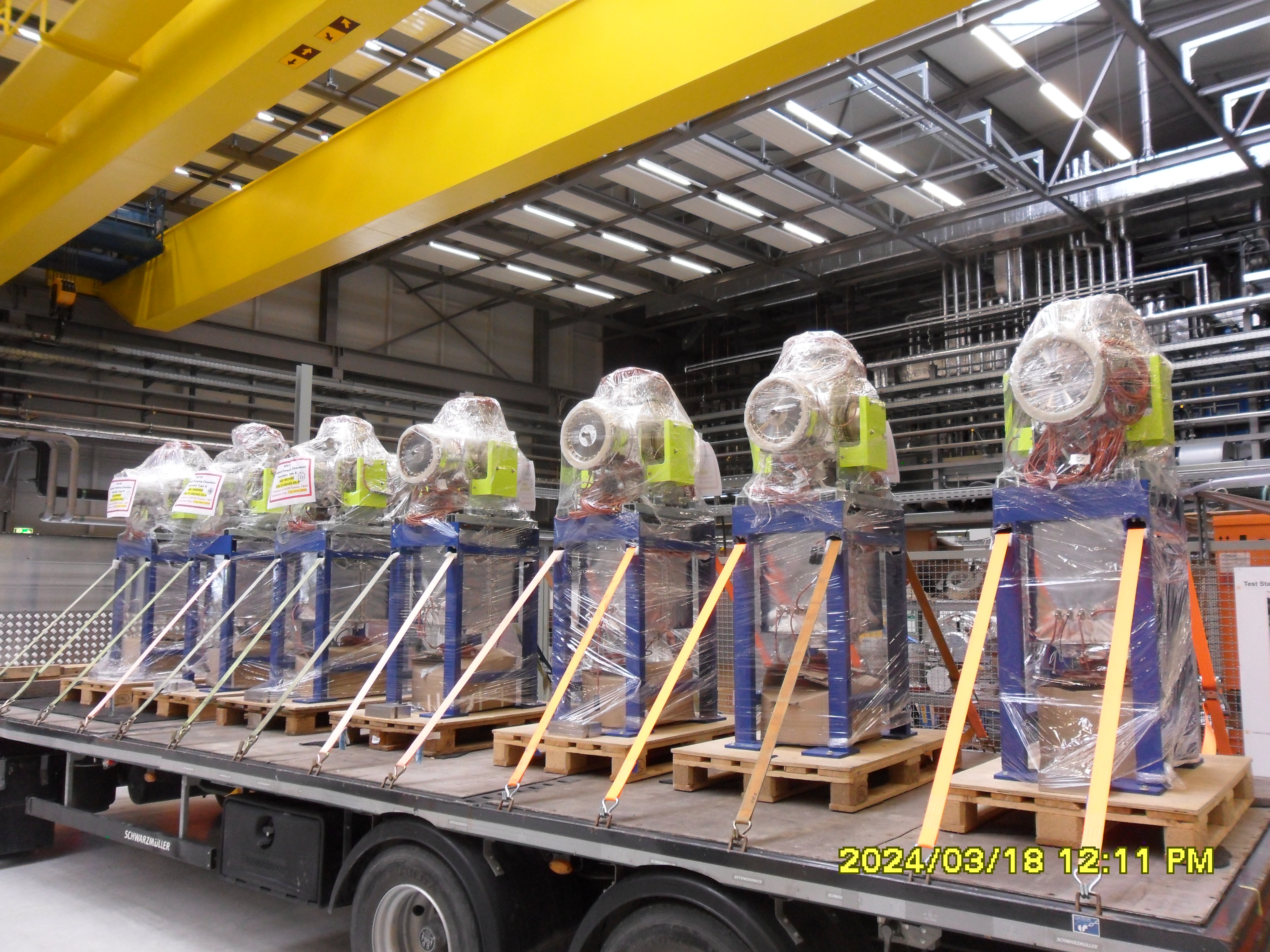 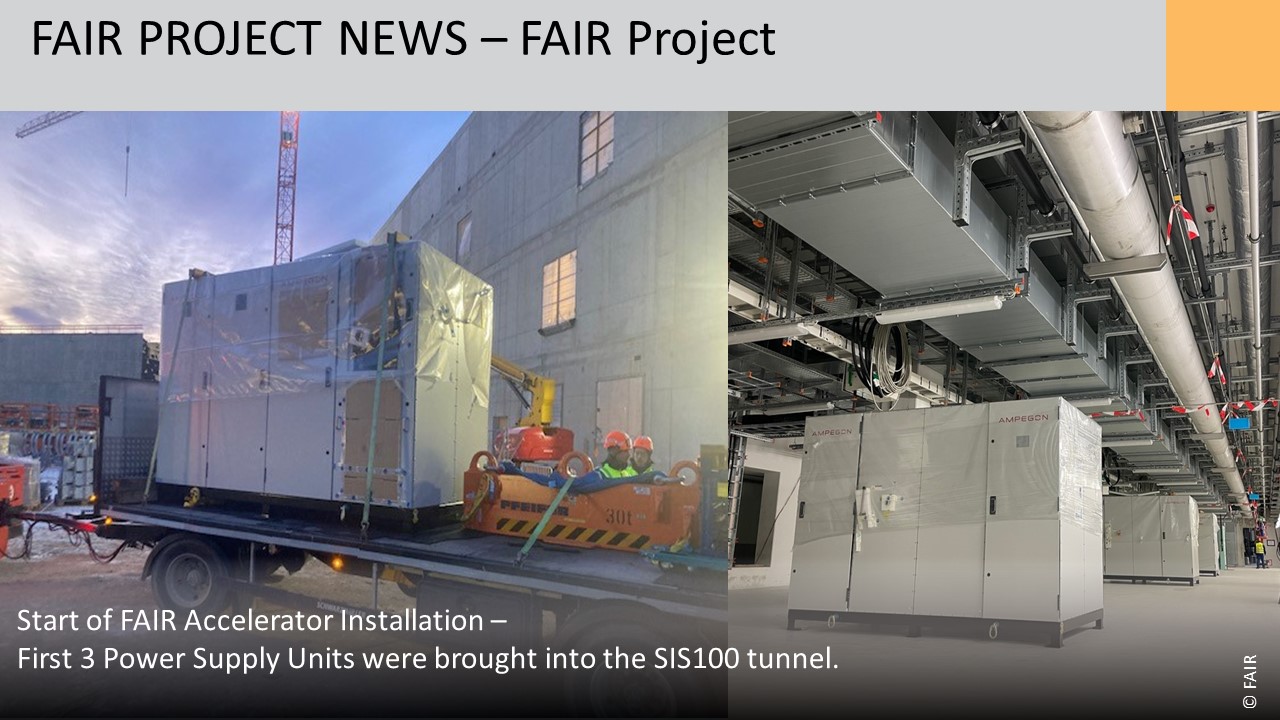 SIS100 Standard Pumping Chambers before transport 
to tunnel © GSI/FAIR I. Pongrac
© FAIR
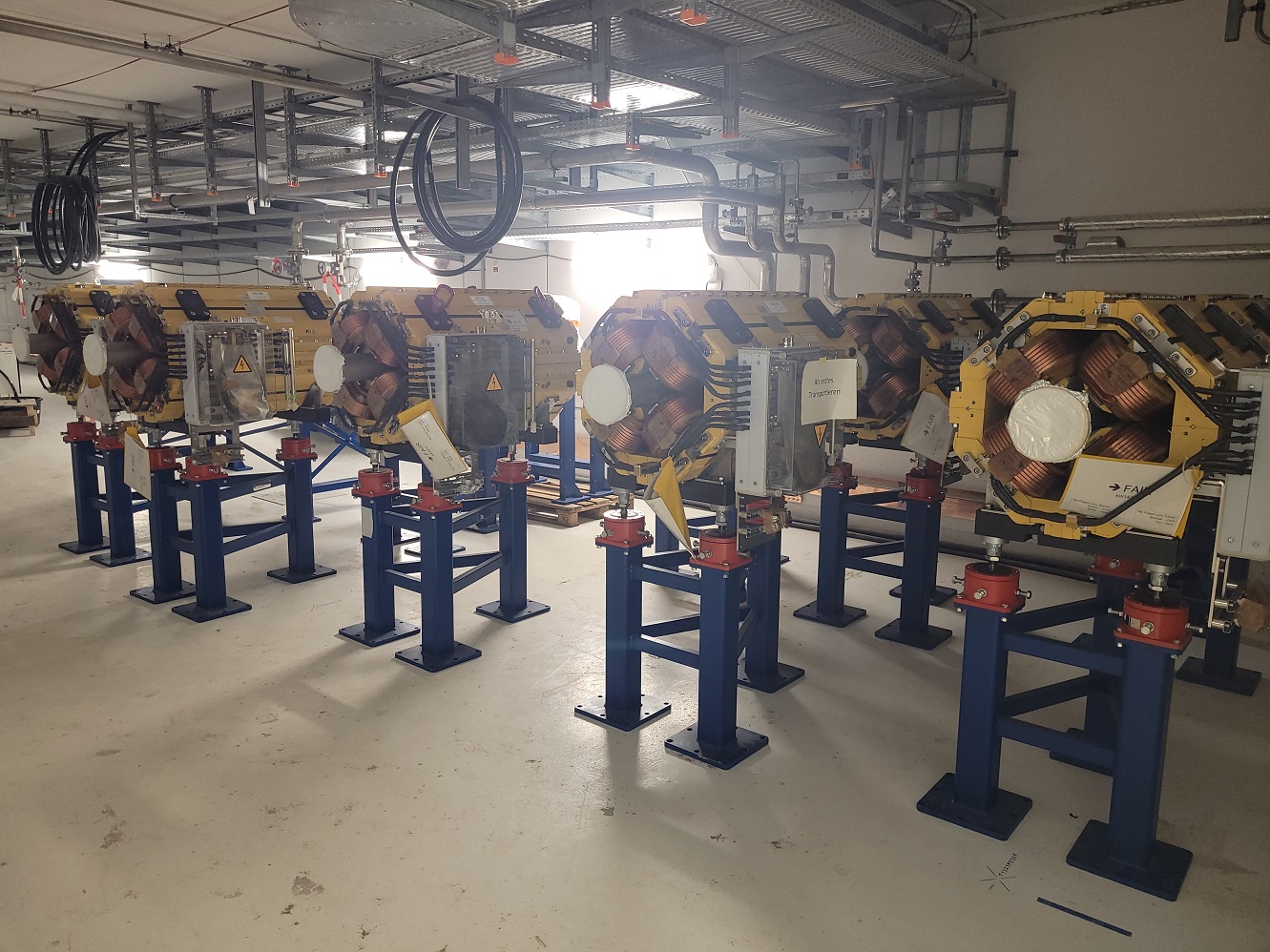 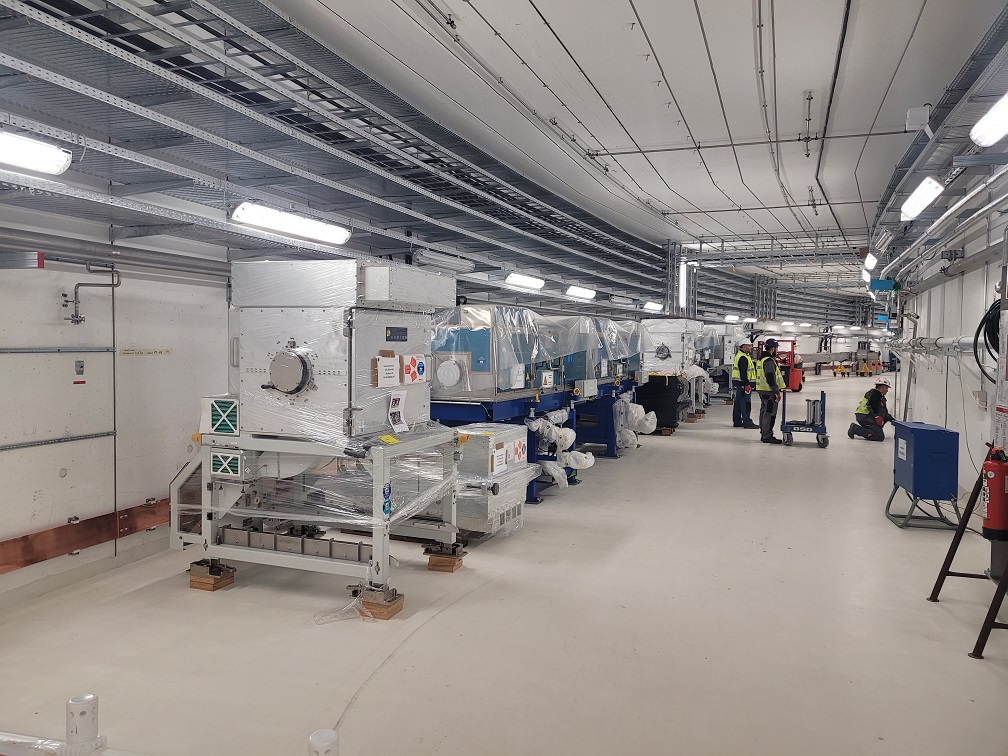 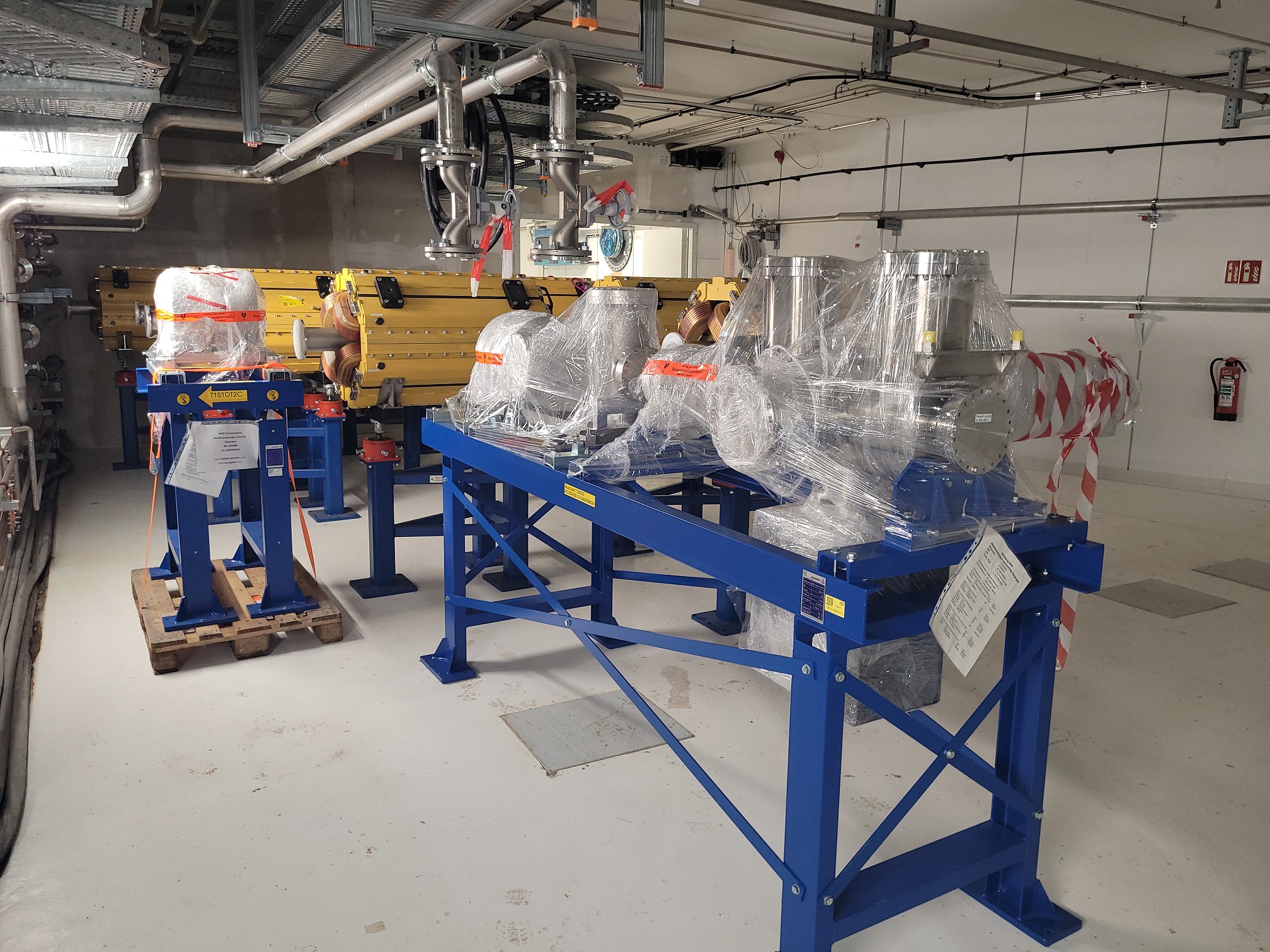 Quadrupole Magnets with Chambers HEBT
RF Components in SIS100 tunnel
Beam Diagnostic Chambers HEBT
33
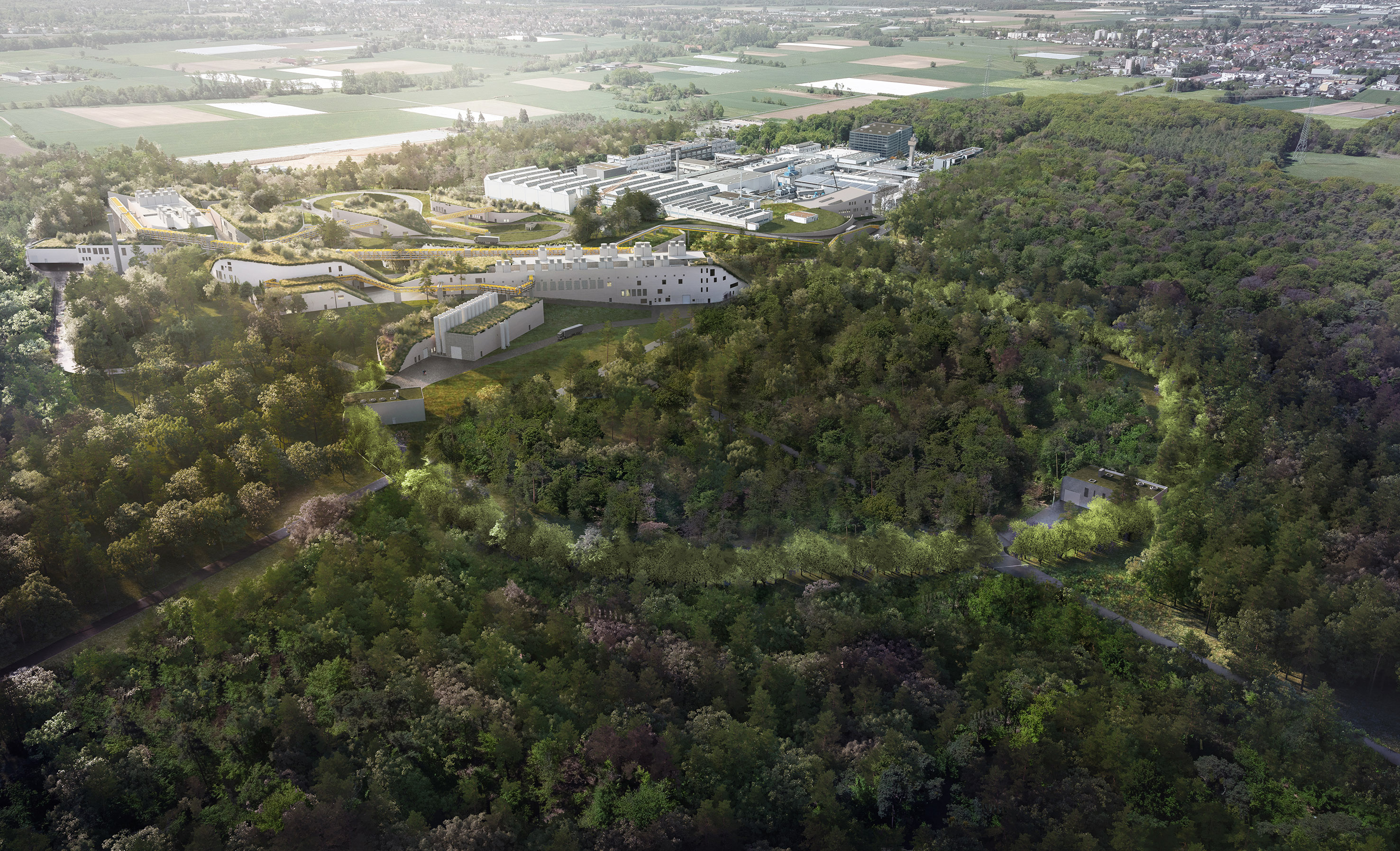 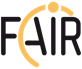 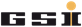 Graph: ion42/FAIR
Thank you for 
your attention!
Acknowledgements: Thanks to I. Pongrac, S. Purushothaman, P.M. Suherman, L. Urban, S. Wilfert, S. Zeller
34
Andreas Krämer – Swedish Big Science Forum 2024